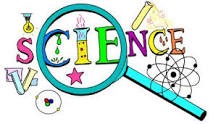 Senior Infants SESE remote learning
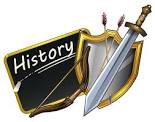 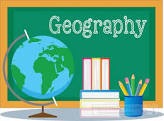 Assumption Junior School
June 1st  – 12th
Our theme: Summer

Science:  Week 1: Minibeasts and the bee
               Week 2: Light and ice-cream

History:  Week 1: Story “The Very Greedy Bee” by Steve Smallman 
               Week 2: Story “Gorilla loves vanilla” by Chae Strathie
                            

Geography: Week 1:  Helping at home 
                  Week 2: The season of Summer and mapping a Summer garden
Week 1 Science
minibeasts and the bee
What minibeast am I?
I spin webs.
I have 8 legs.
I eat other insects.
I have 6 legs.
I can fly.
I have spots.
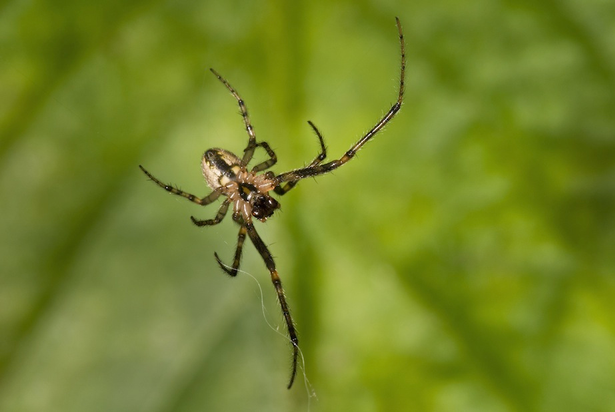 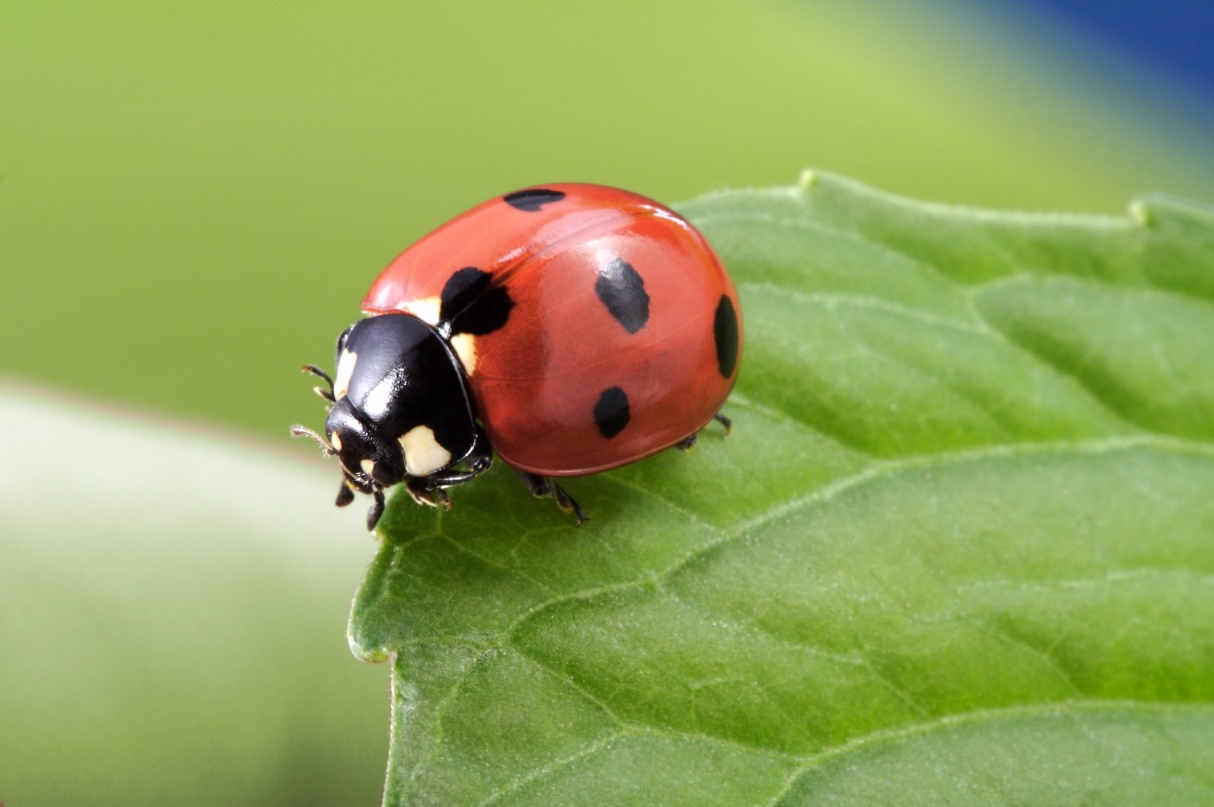 spider
ladybird
I am very busy!
I am striped.
I make honey.
I carry my home with me.
I have no legs.
I leave a slimy trail.
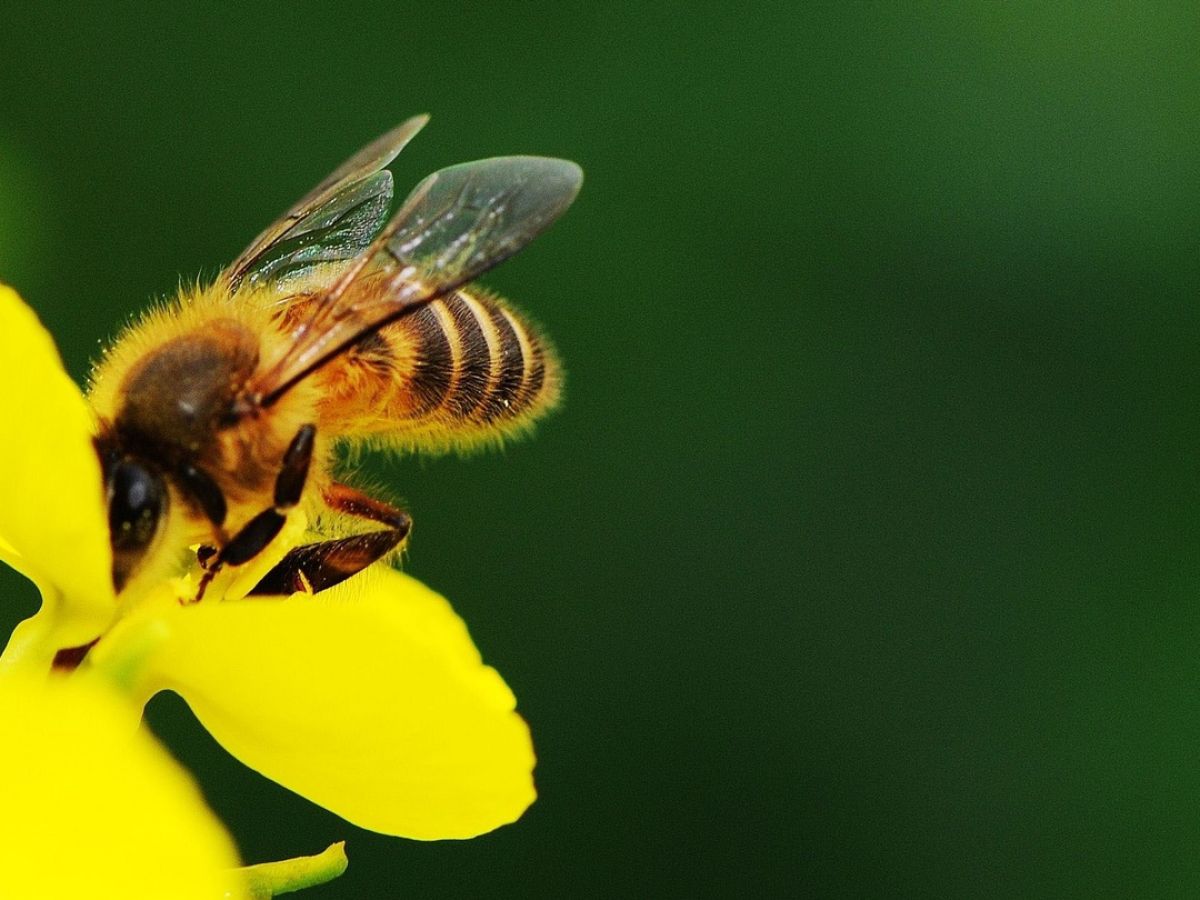 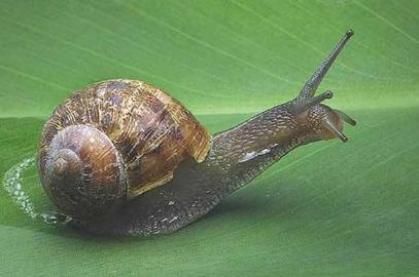 snail
bee
I fly around.
I have 4 wings.
I was once a caterpillar.
I have no legs.
I wriggle around. 
I like to burrow.
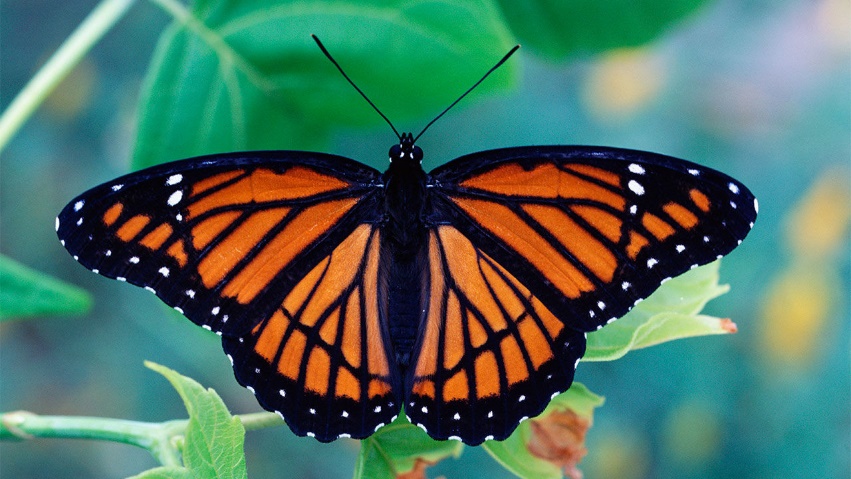 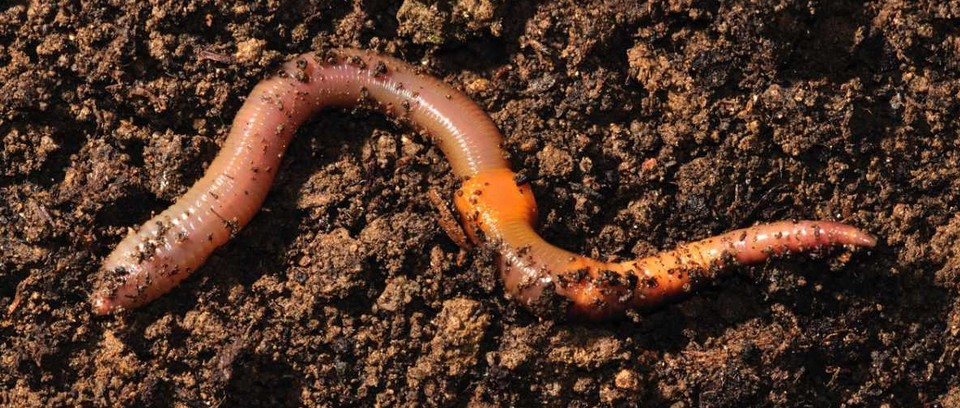 worm
butterfly
`Minibeast Hunt
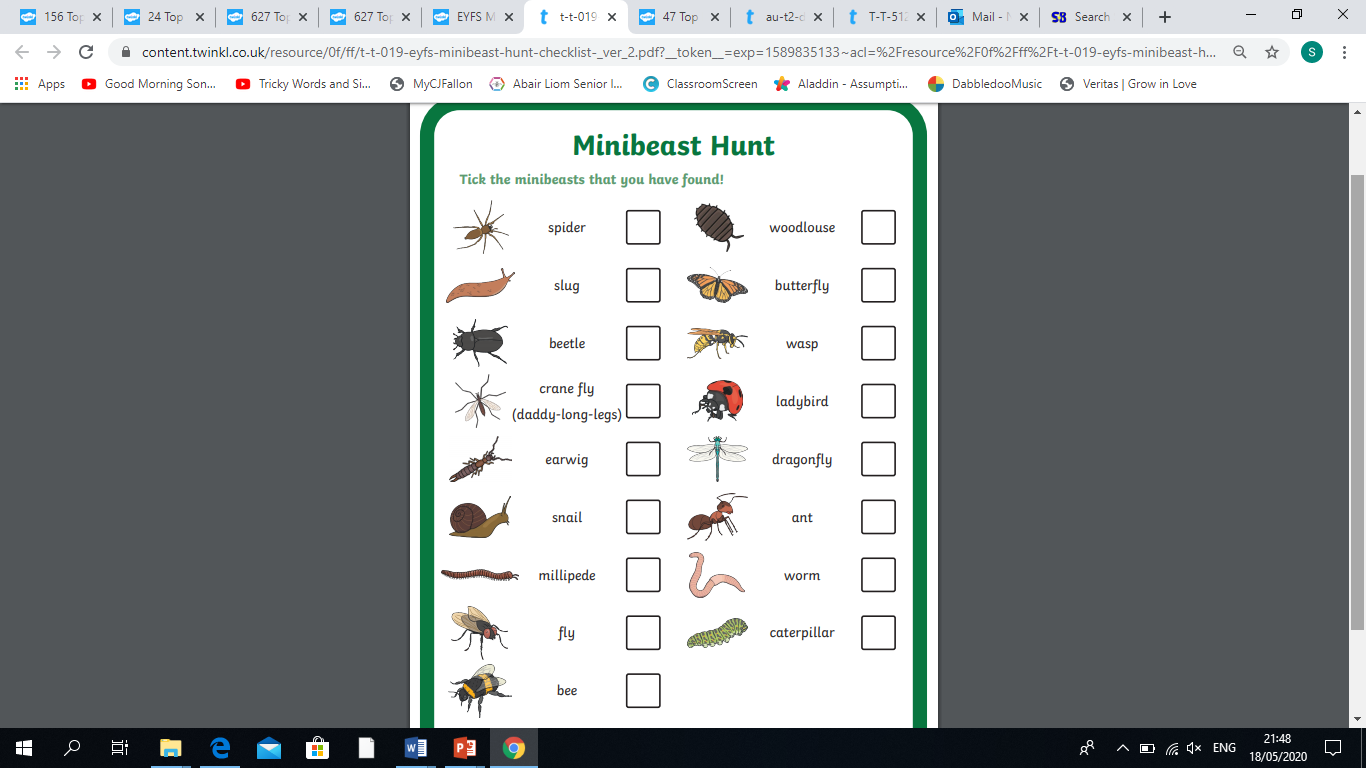 Look out for these 
minibeasts in the garden 
or when you are out 
for a walk.
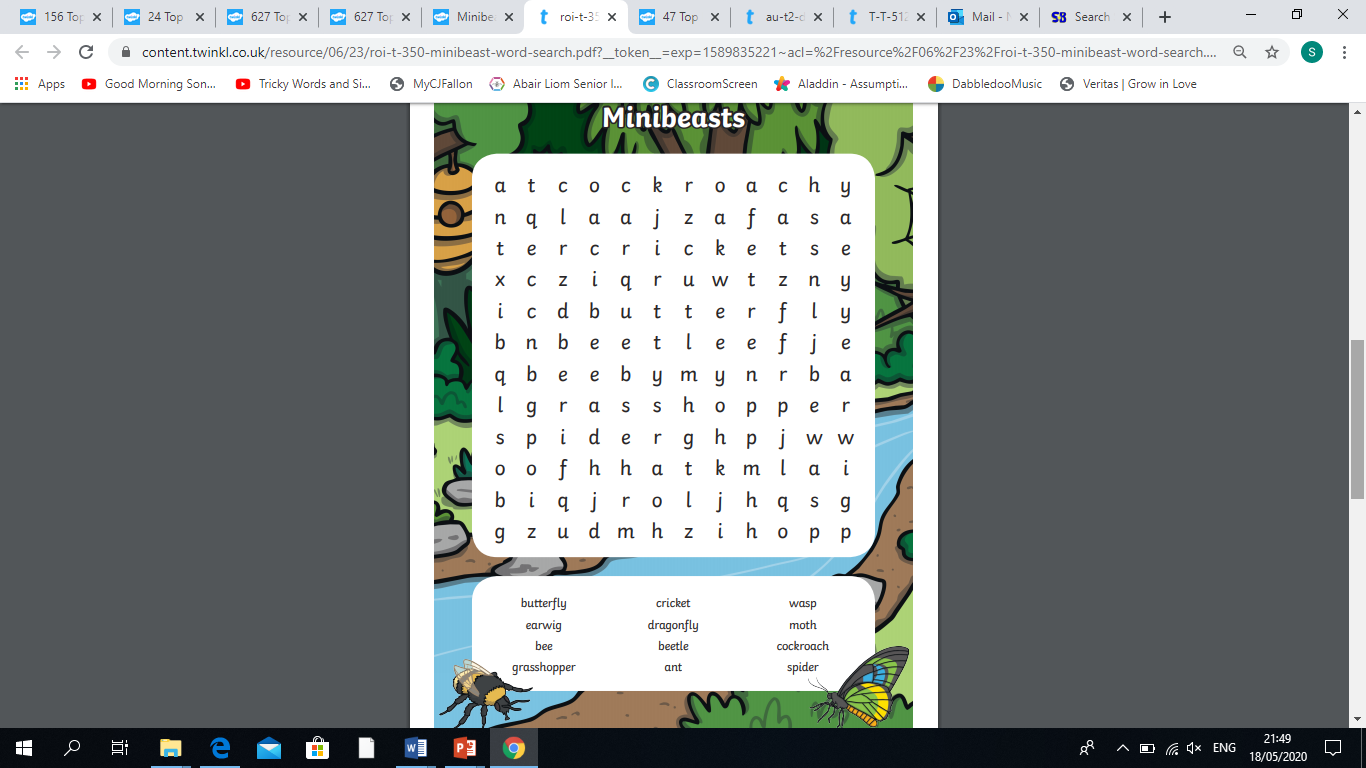 Come Outside Video - snails
https://www.youtube.com/watch?v=ki97nLa2rjk
Bees
Bees are very important minibeasts.  

Bees love flowers.  
We see lots of bees flying around looking for flowers in Summer.

Bees collect nectar from the flowers and 
make it into honey in the  hive.
Bees store the honey in a honey comb.
Bees help pollinate flowers and vegetables 
-  they help flowers and vegetables grow.
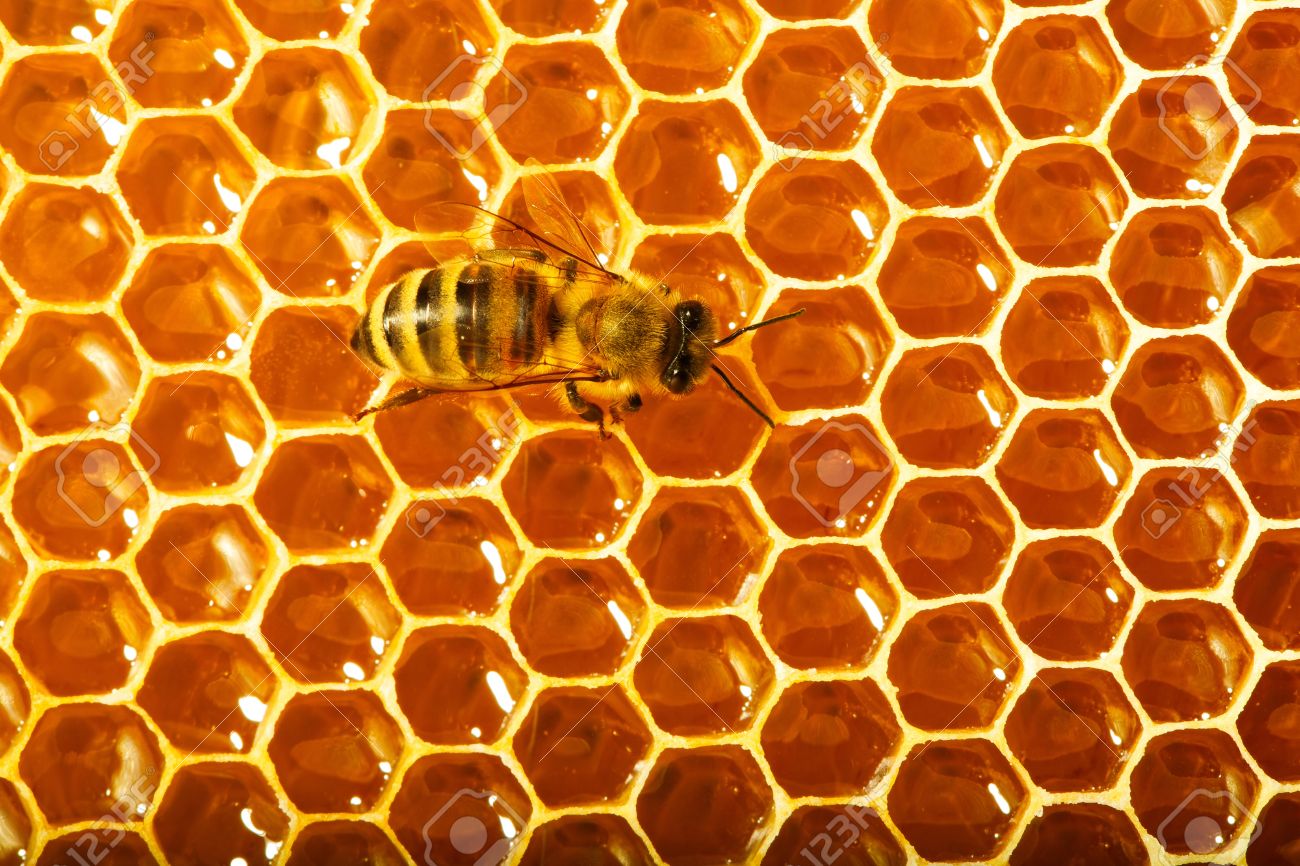 honeycomb
A bee hive in a tree.
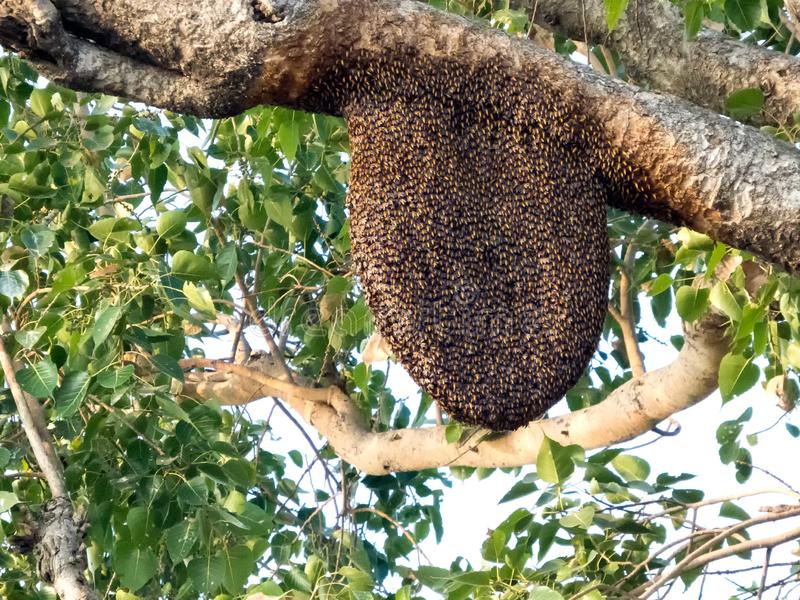 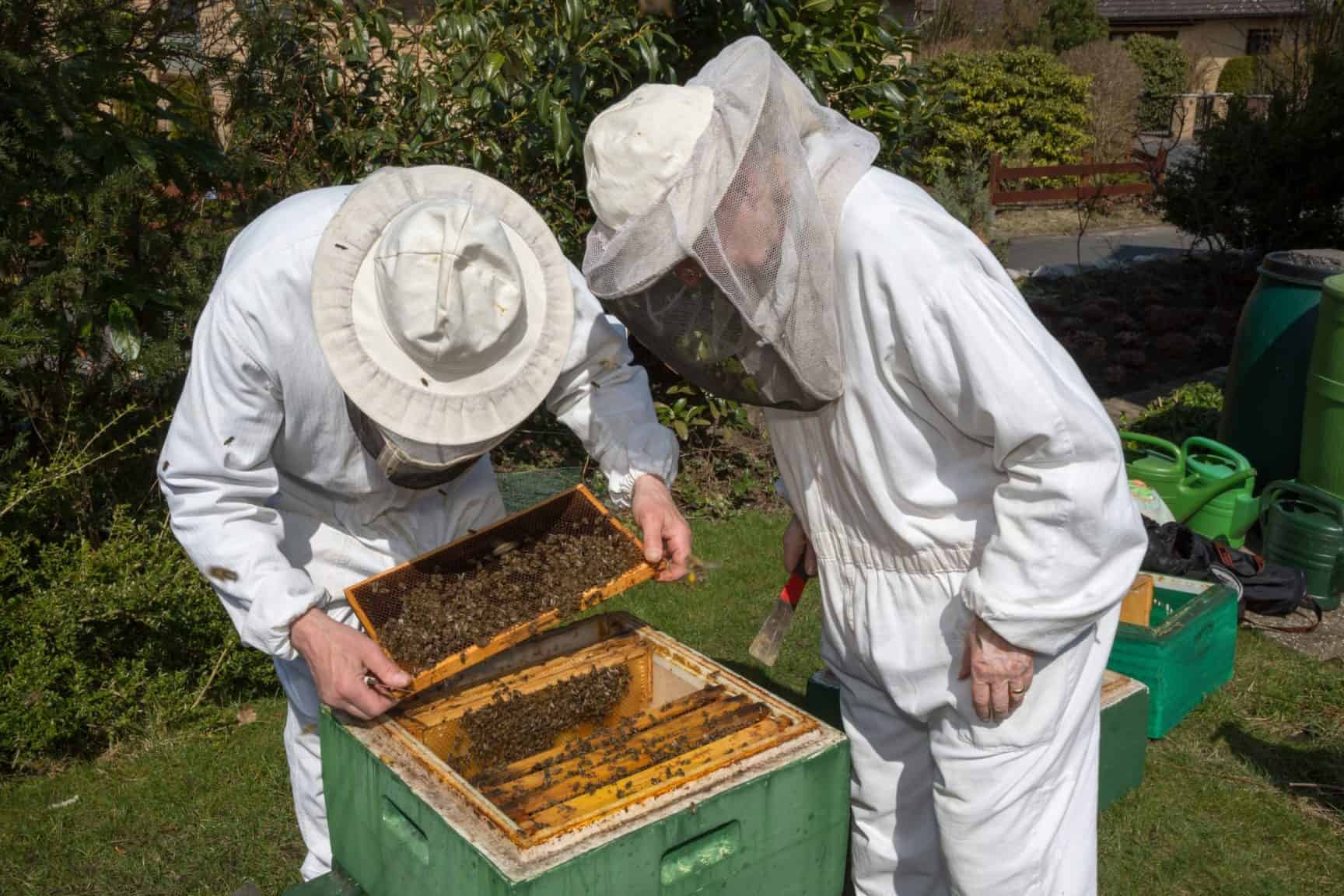 Beekeepers collect honey from the hive.
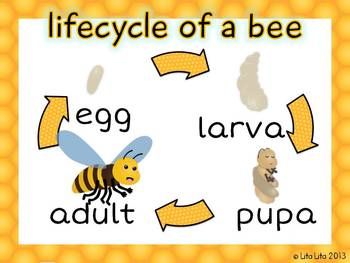 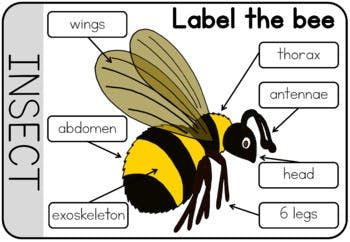 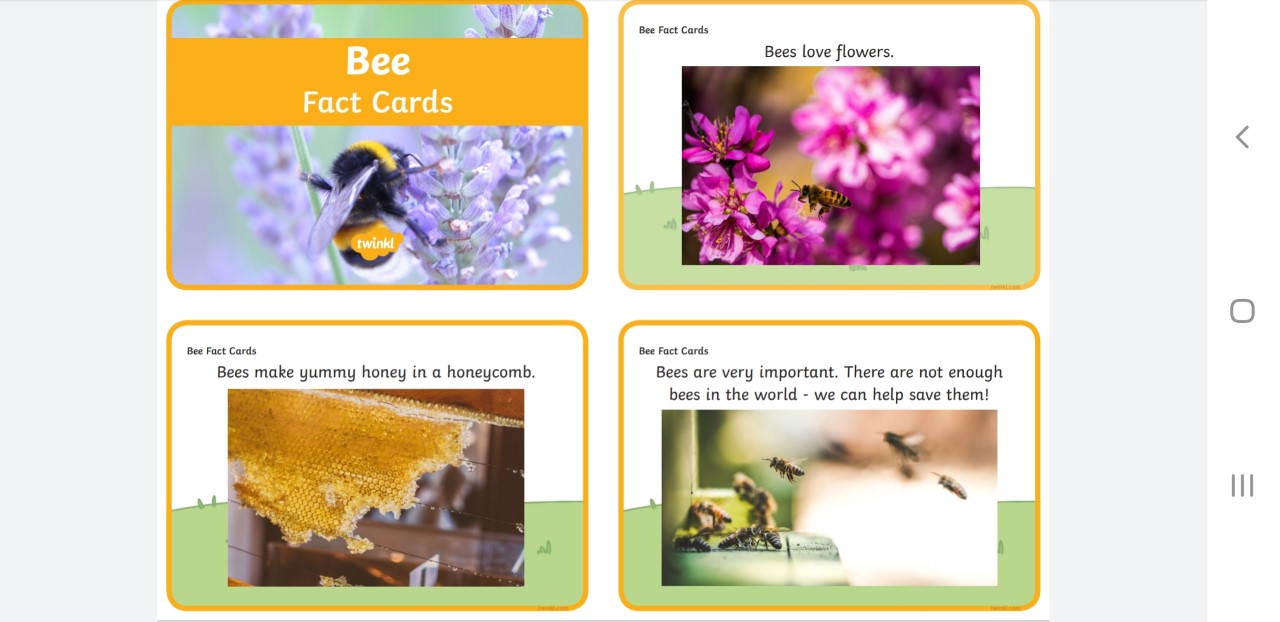 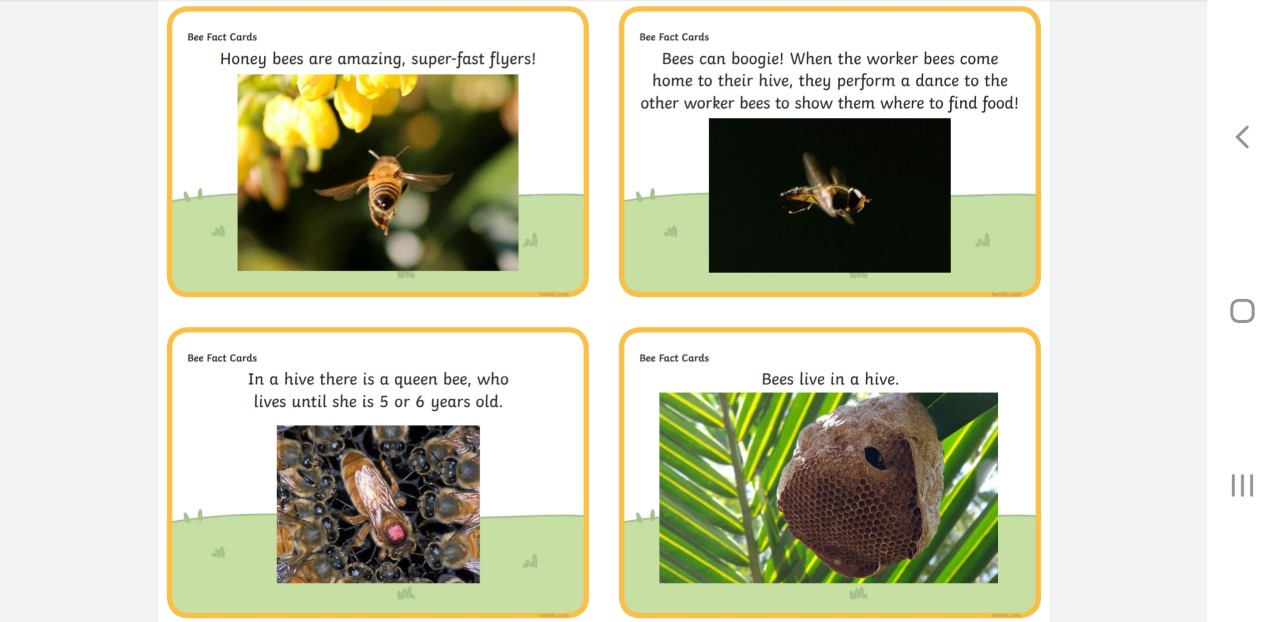 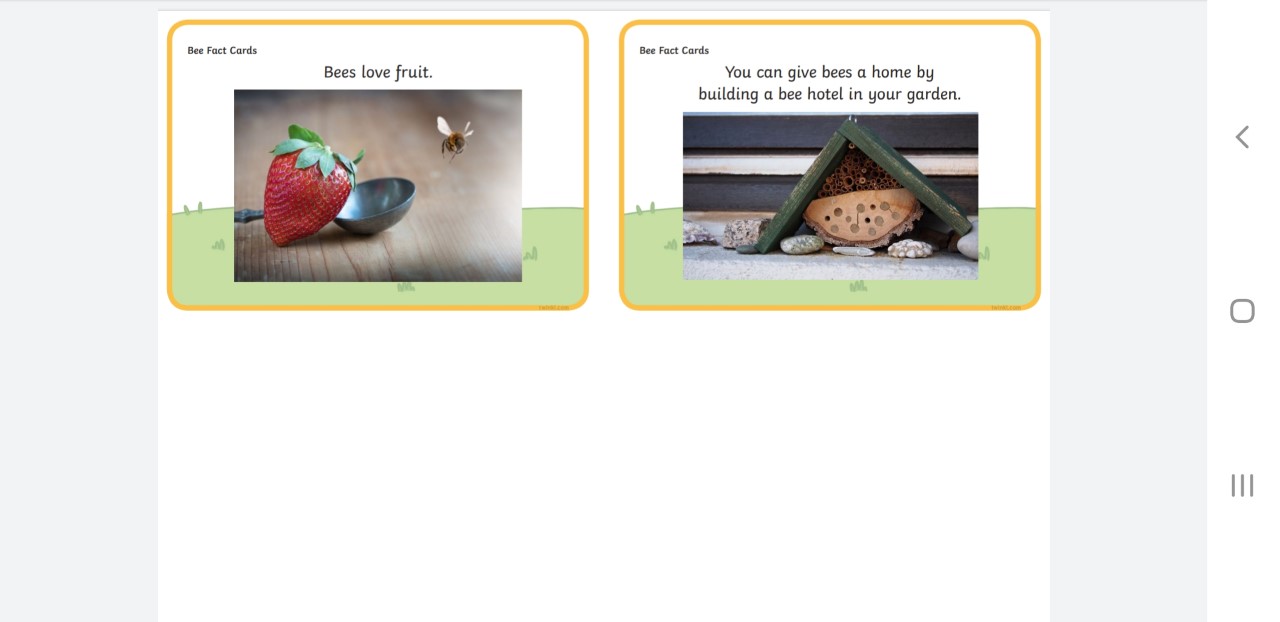 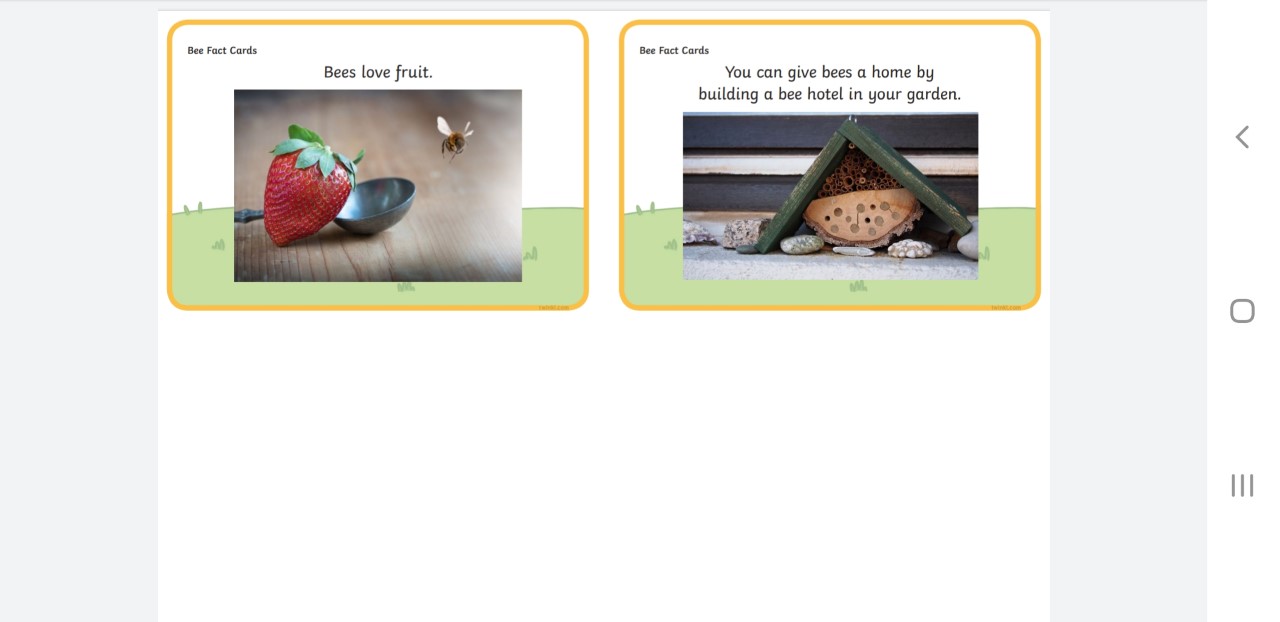 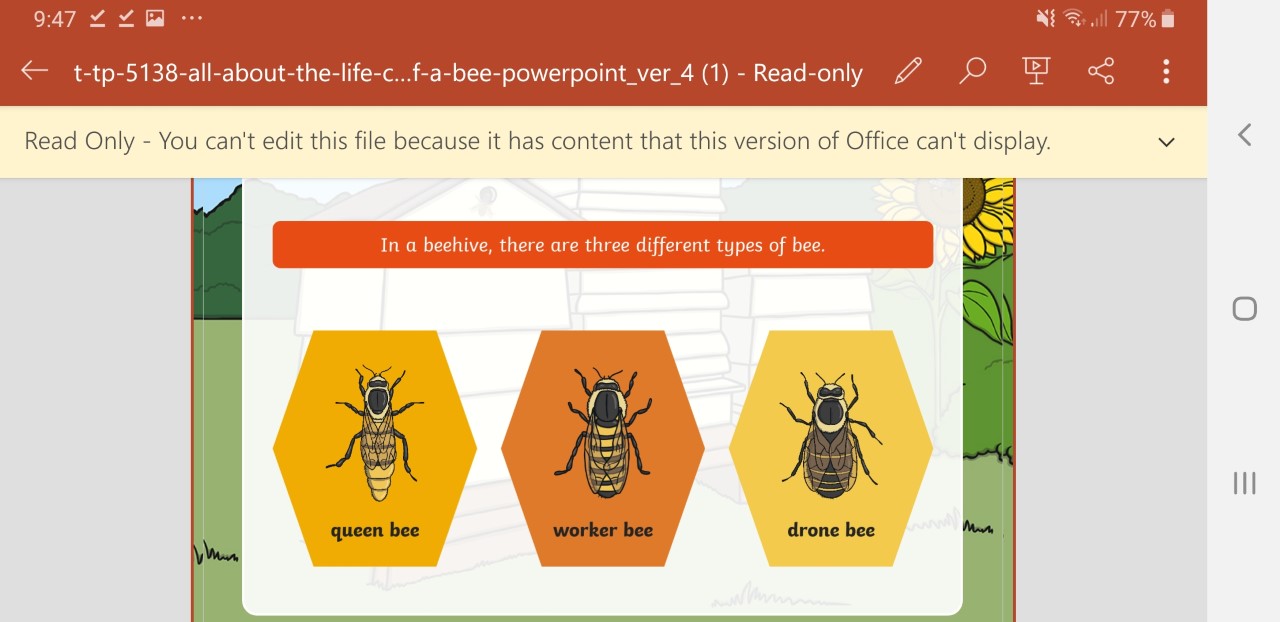 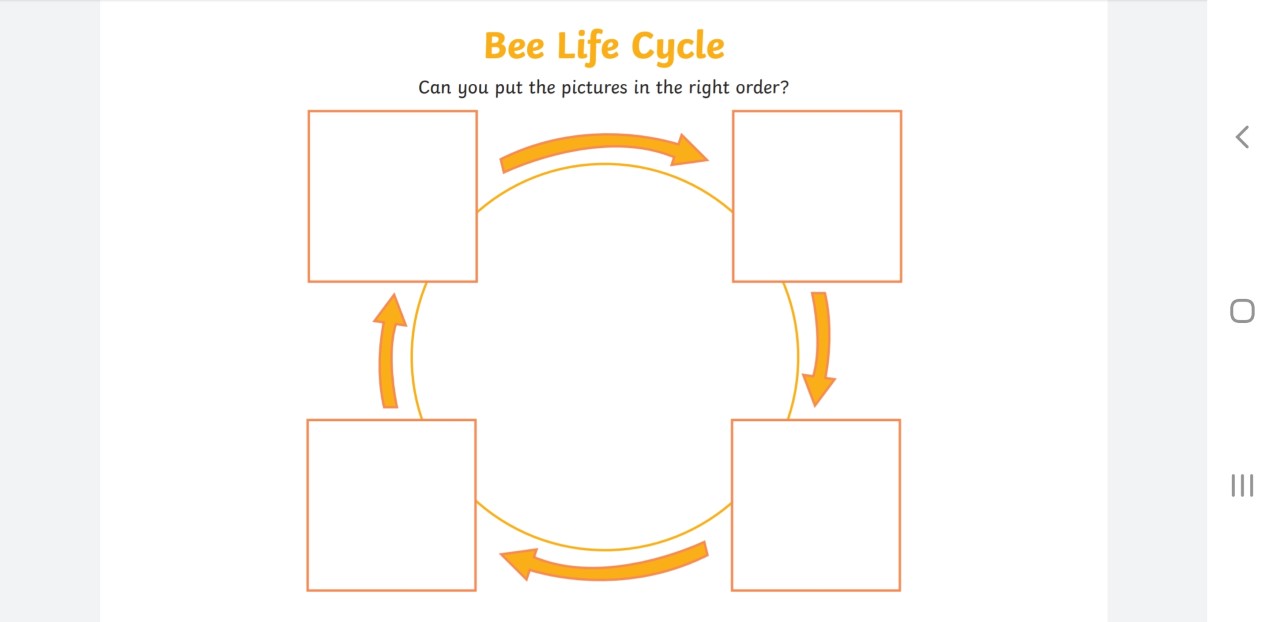 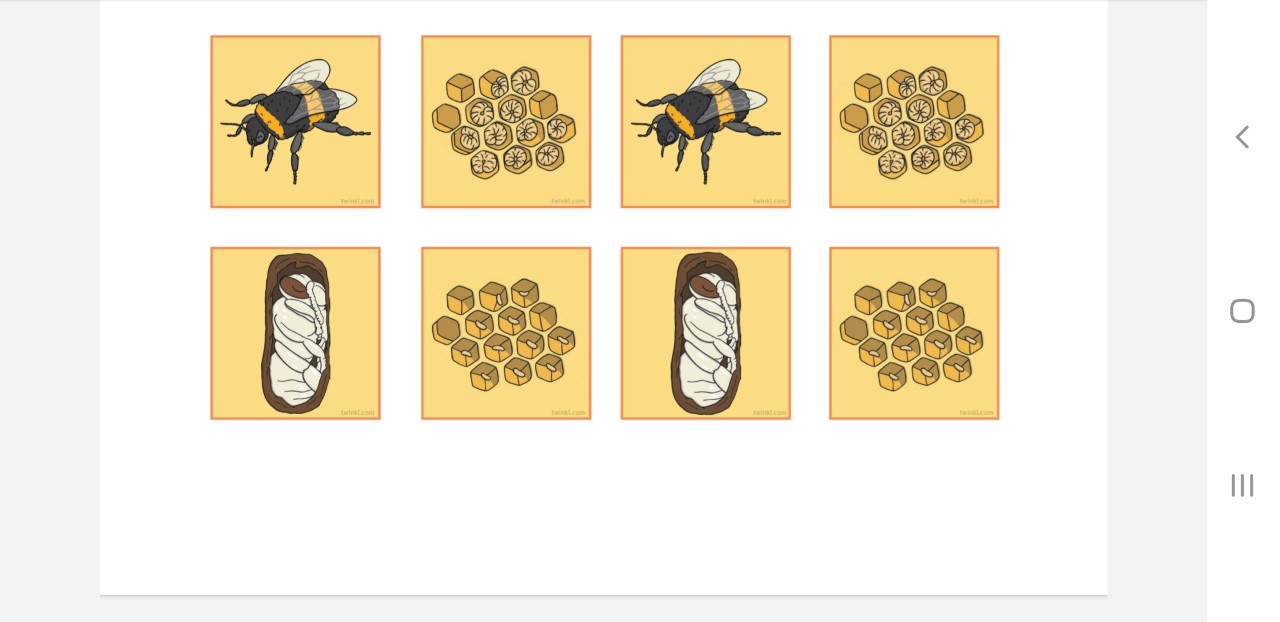 Can you label the bee’s body parts?
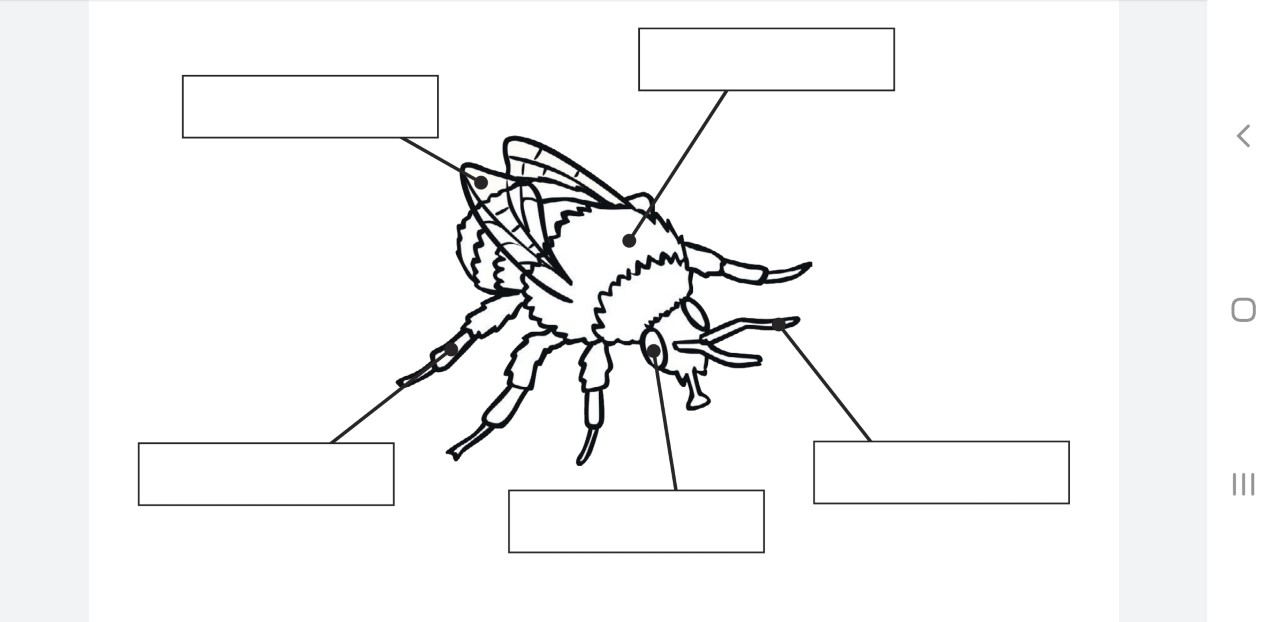 thorax
eyes
wings
legs
antenna
Can you make your own bee factfile?
How to draw a bee
https://www.dailymotion.com/video/x3obrsr

Bee song
https://www.youtube.com/watch?v=V5Bs9xydba0
Week 1 History
“The Very Greedy Bee.” by Steve Smallman
History at this level concentrates on stories and story sequencing.
We want to you to follow the link below to read the given story. It
is important that your child can re-tell the story, and be able to sequence the events accurately.  They could also draw pictures that reflect their understanding of the sequence of the story. 

Other ideas: design the front cover, come up with a new name/different ending,  ask the author a question, make a new character.
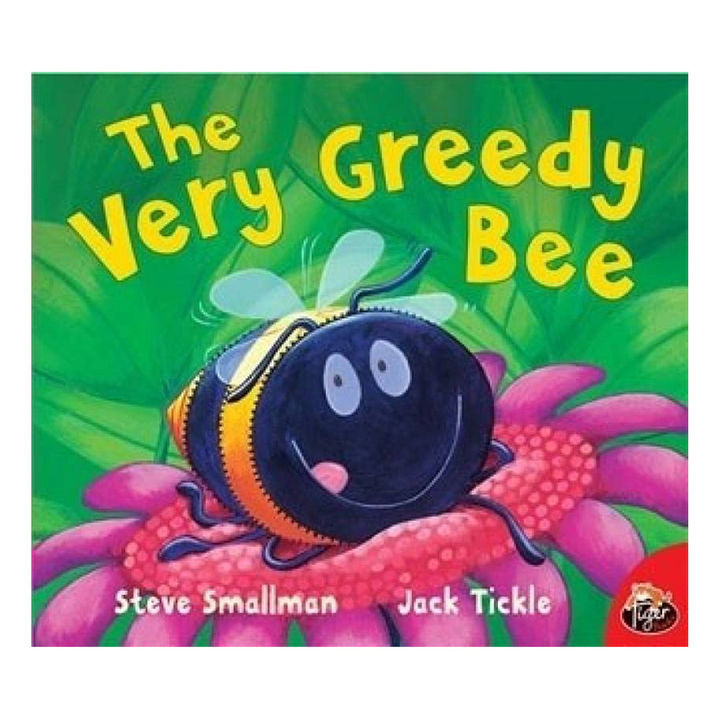 https://www.youtube.com/watch?v=q2N6wmqafu8
Sequence the story “The Very Greedy Bee”.
Week 1 Geography
Helping at home
You are all very helpful children in school. 

At home what can you do to help?




Talk about what is happening in these pictures.
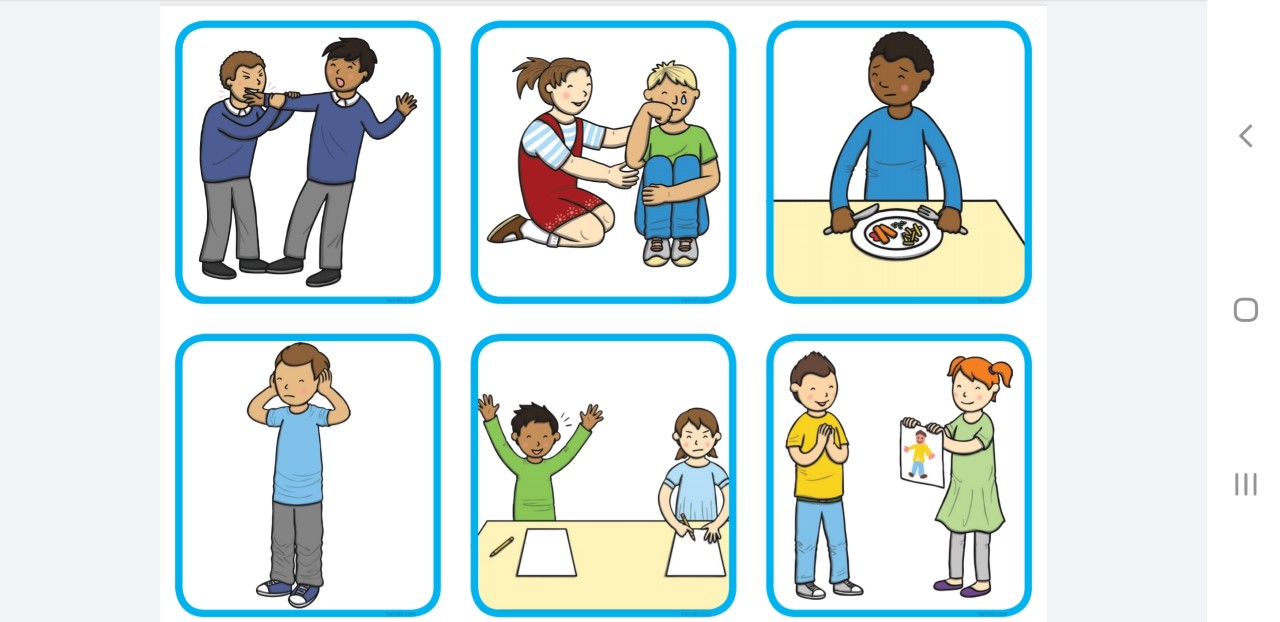 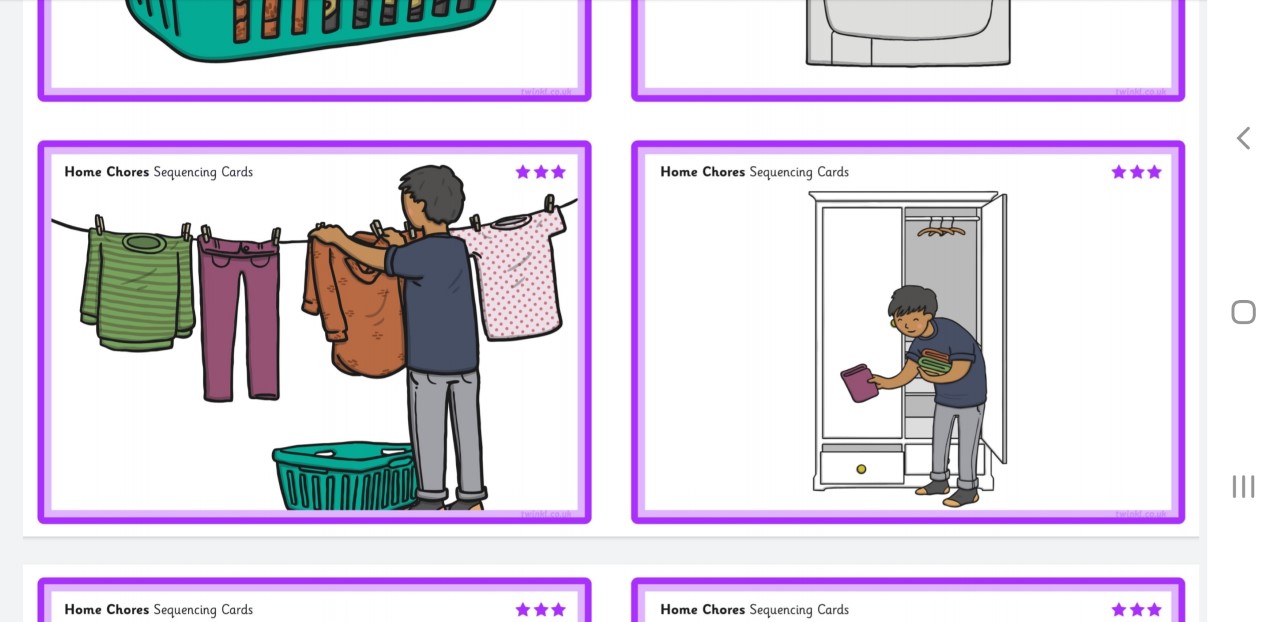 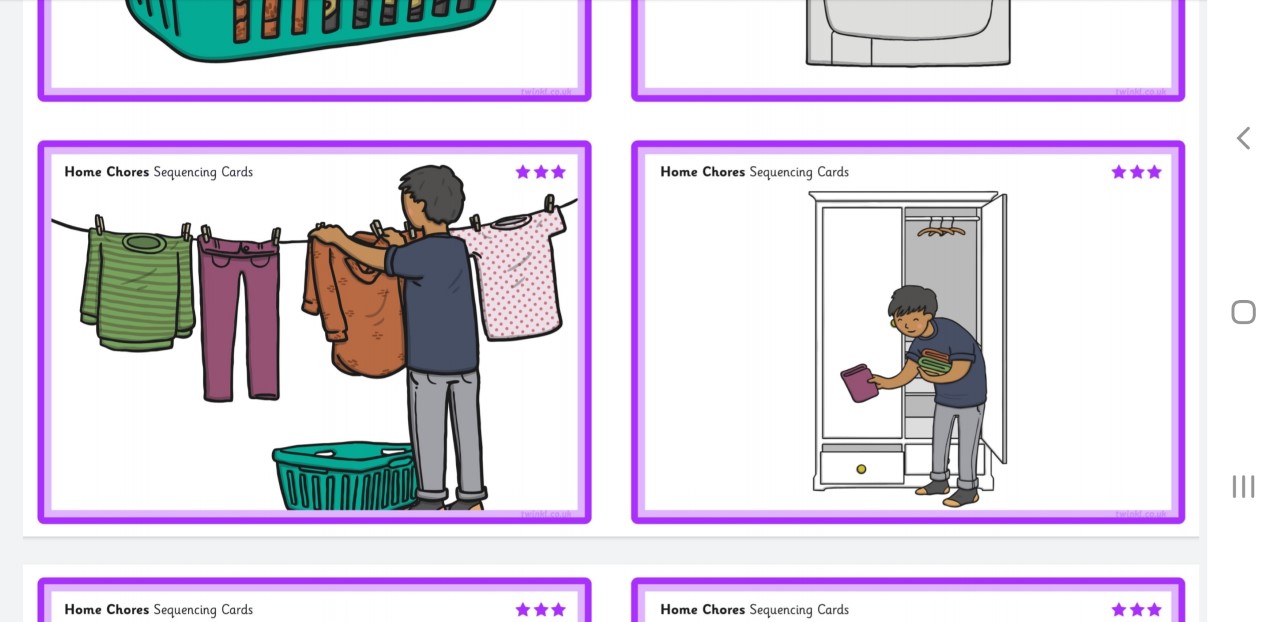 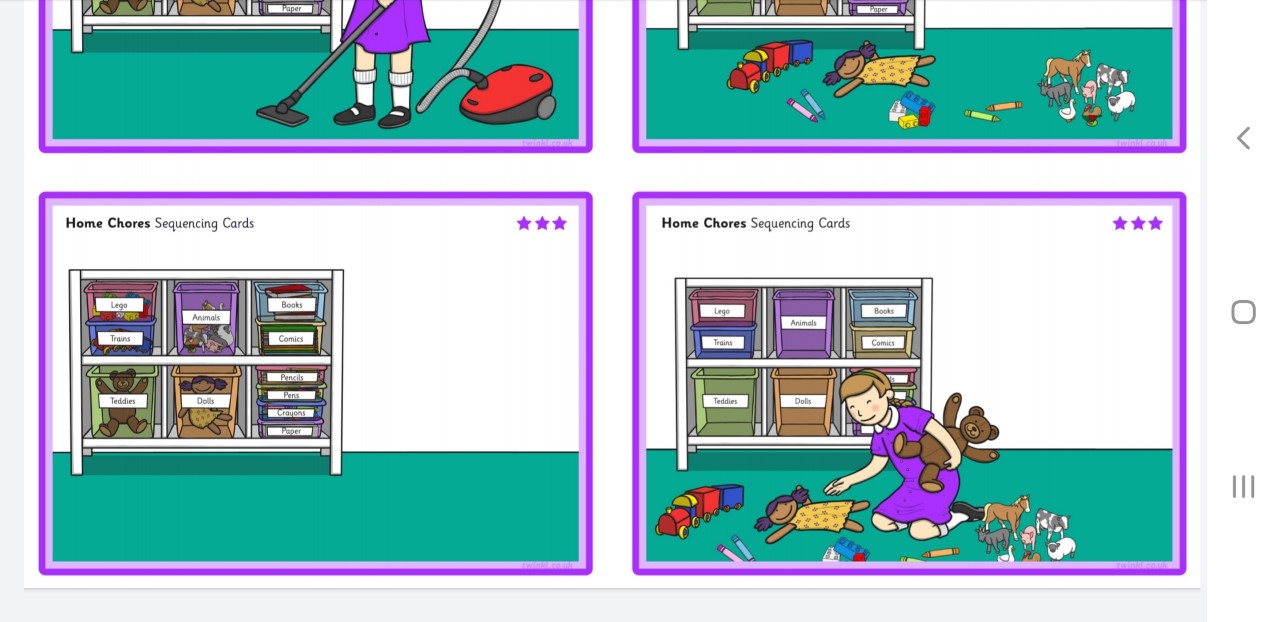 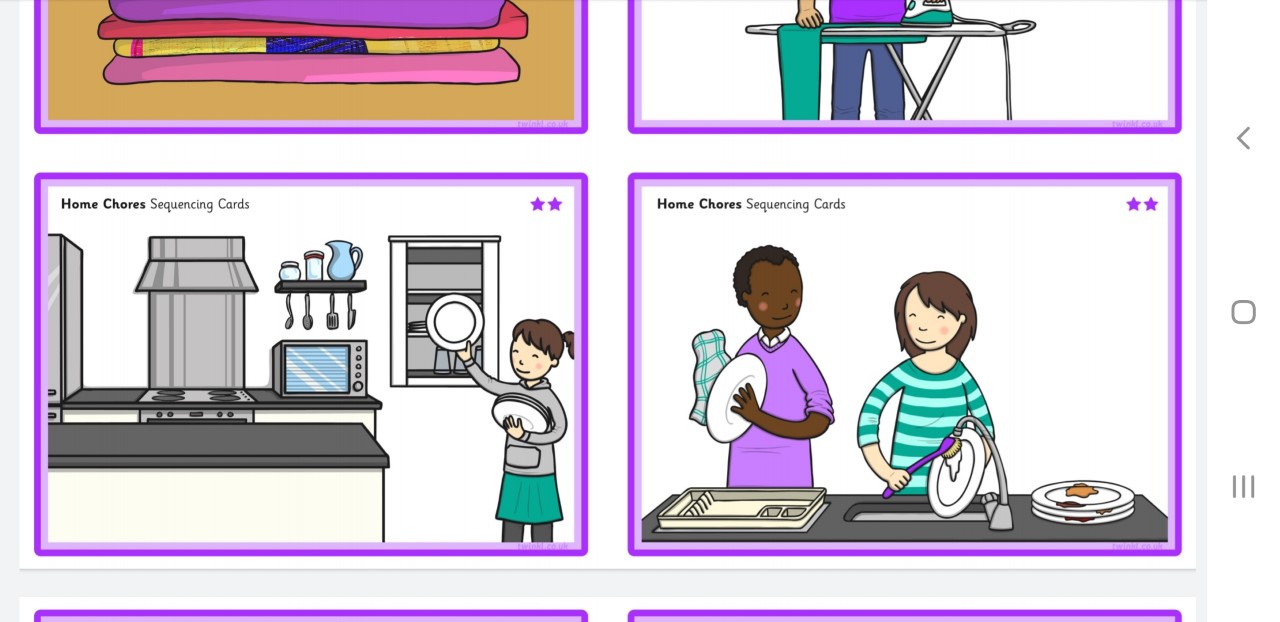 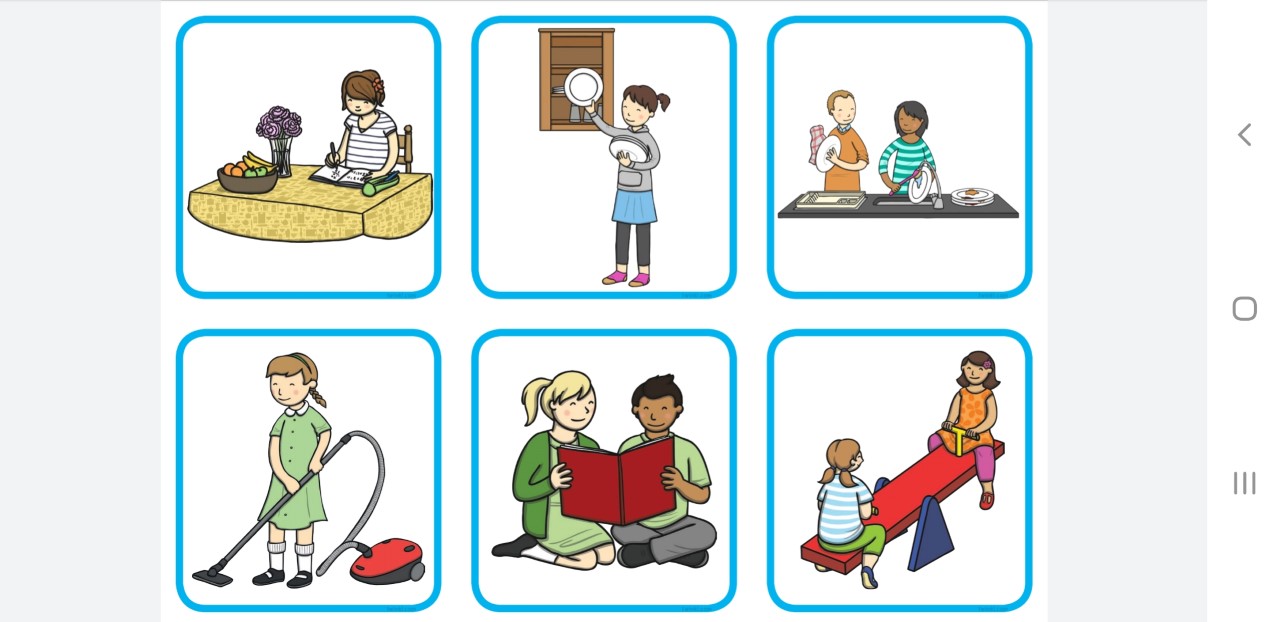 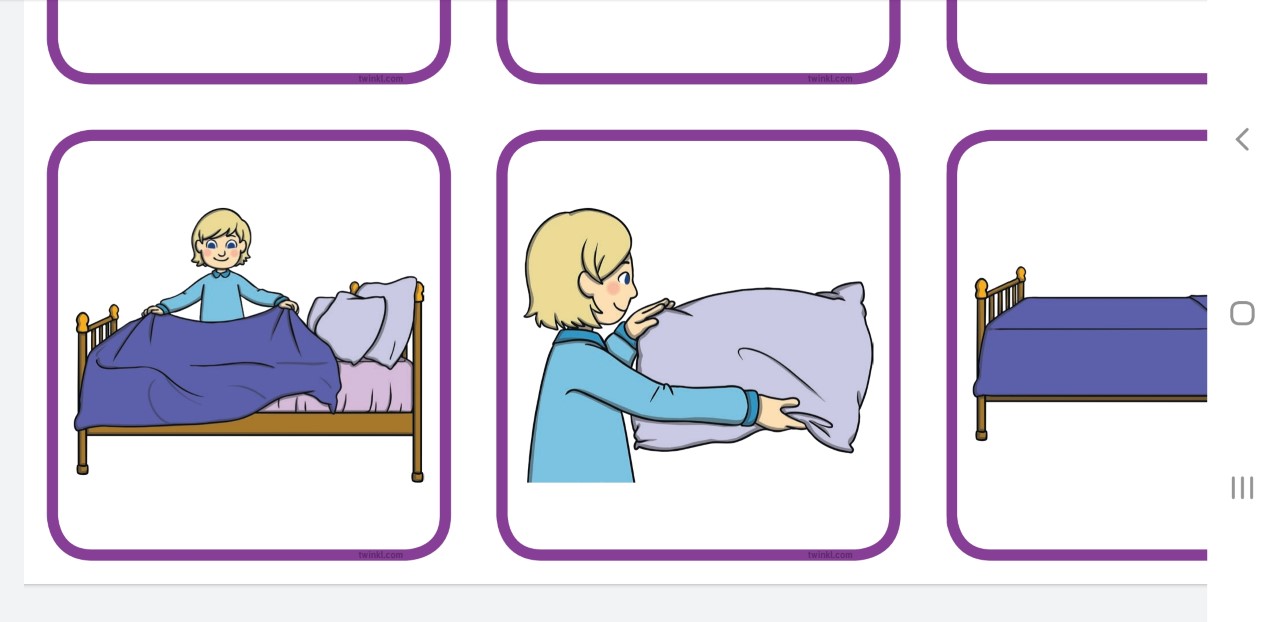 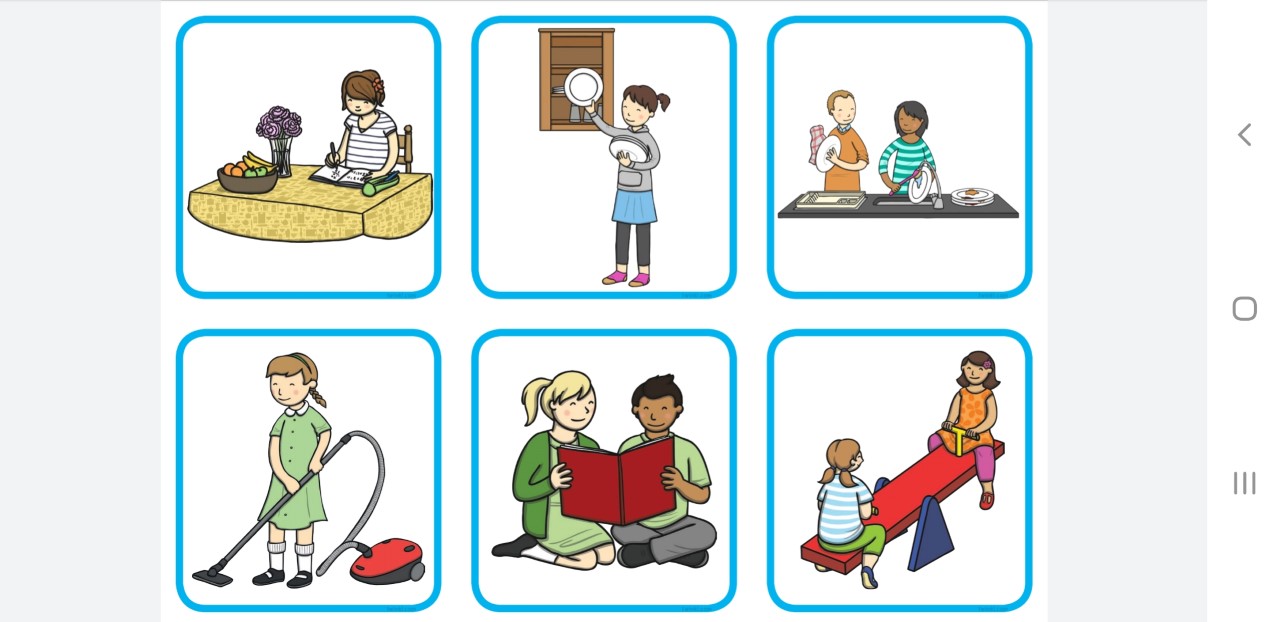 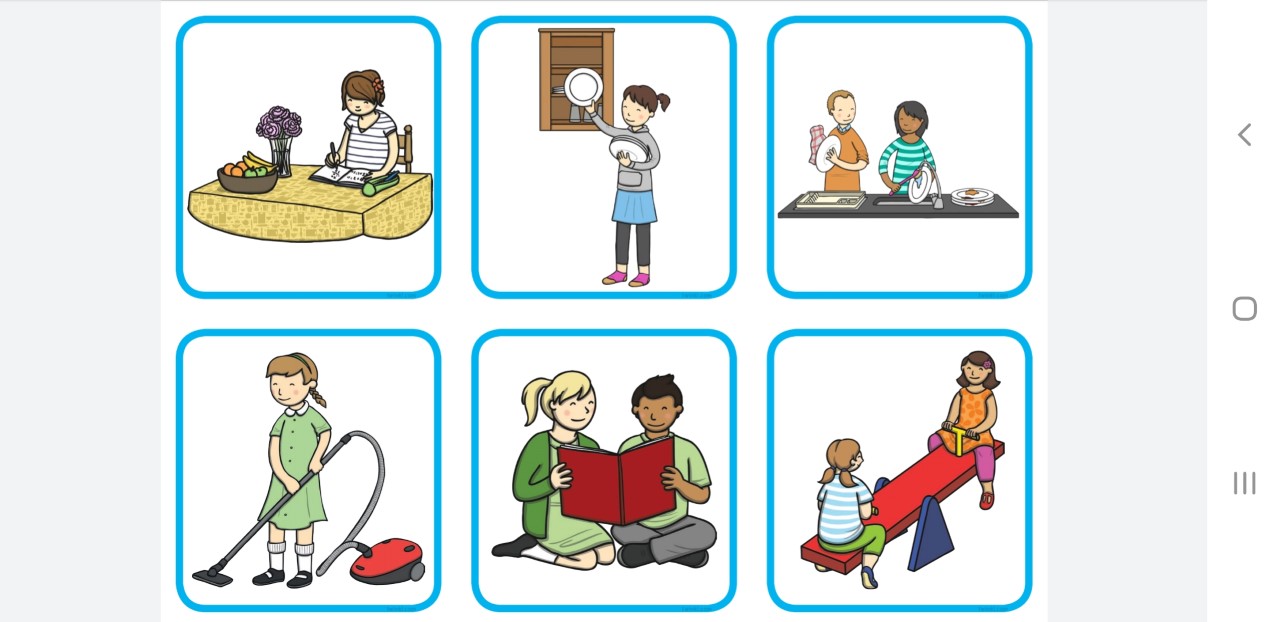 Draw a picture and write about how you help at home.
Can you help to write the shopping list?
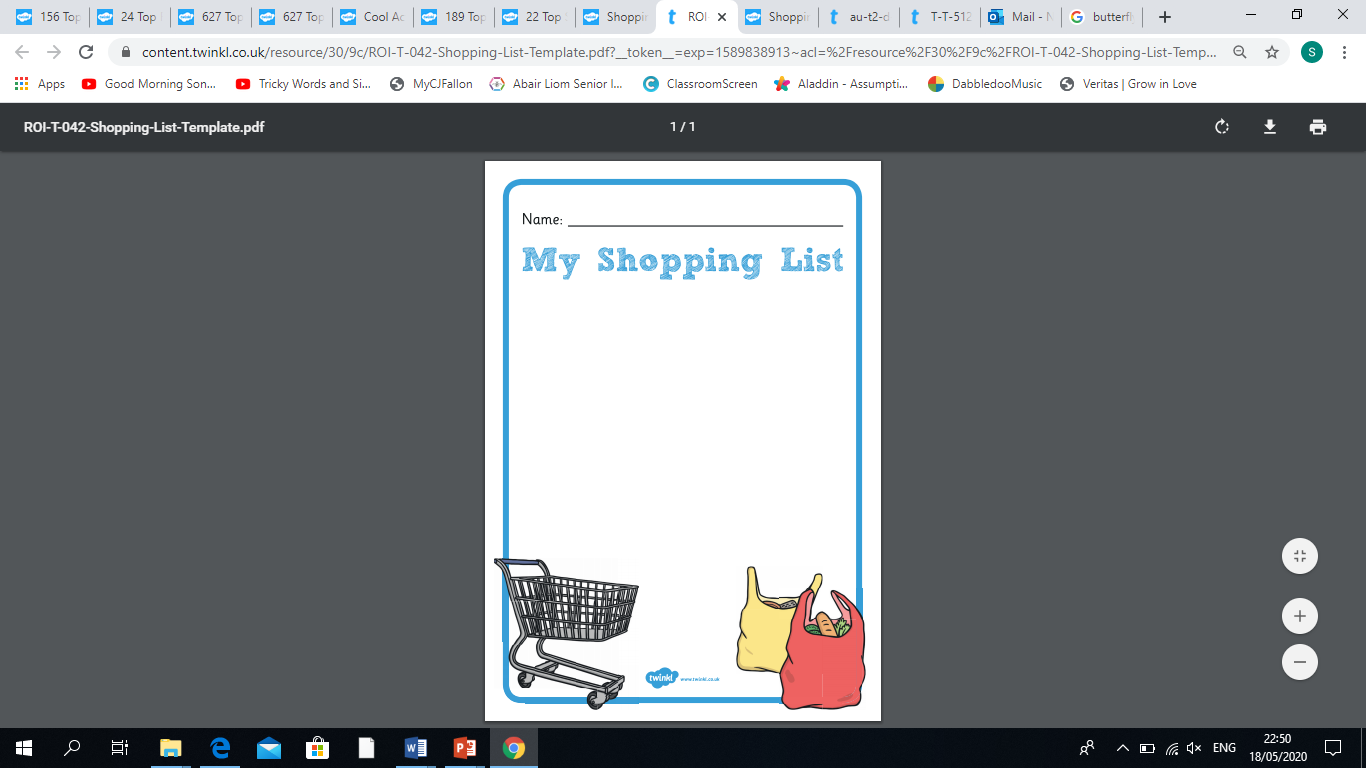 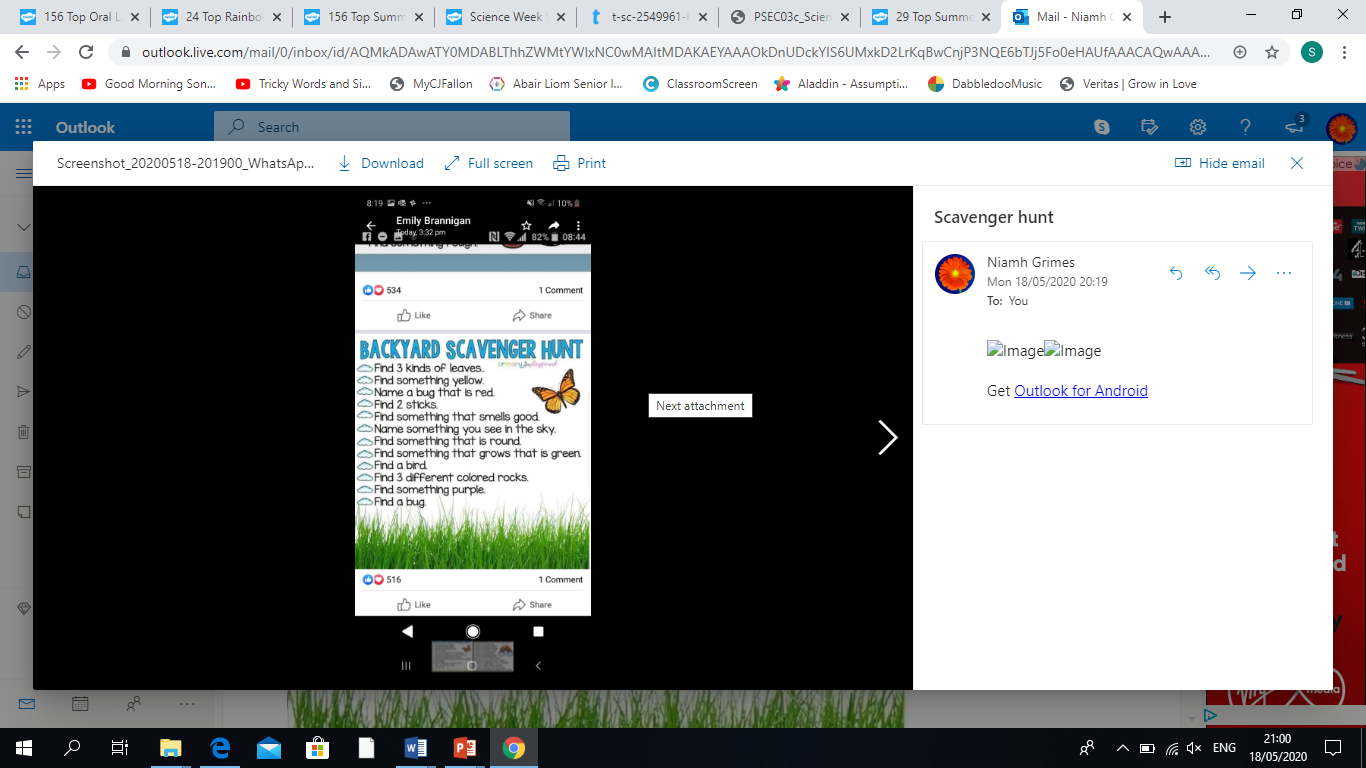 Week 2 Science
We are having lots of sunny days.  It is nice to get outside!
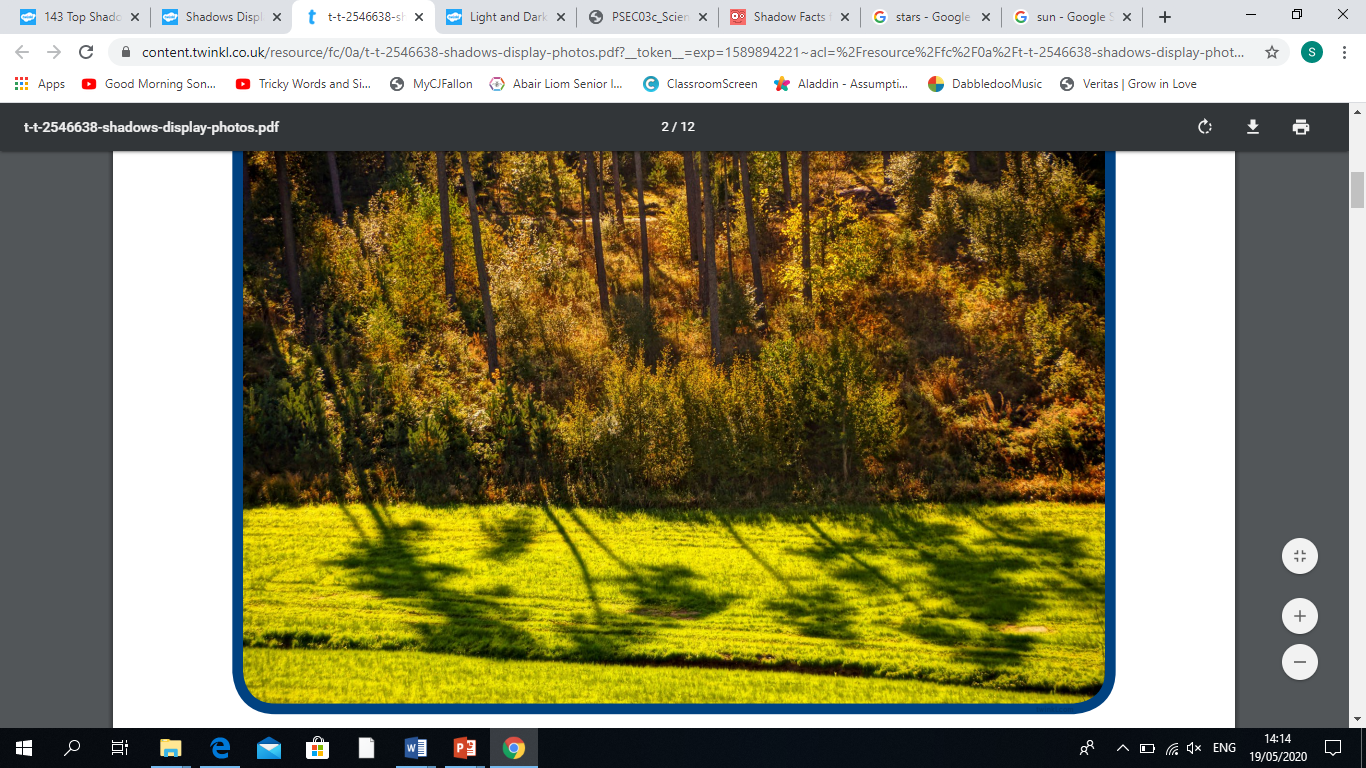 What is a shadow?

A shadow is made when 
an object blocks the light.
https://www.oxfordowl.co.uk/api/interactives/29309.html
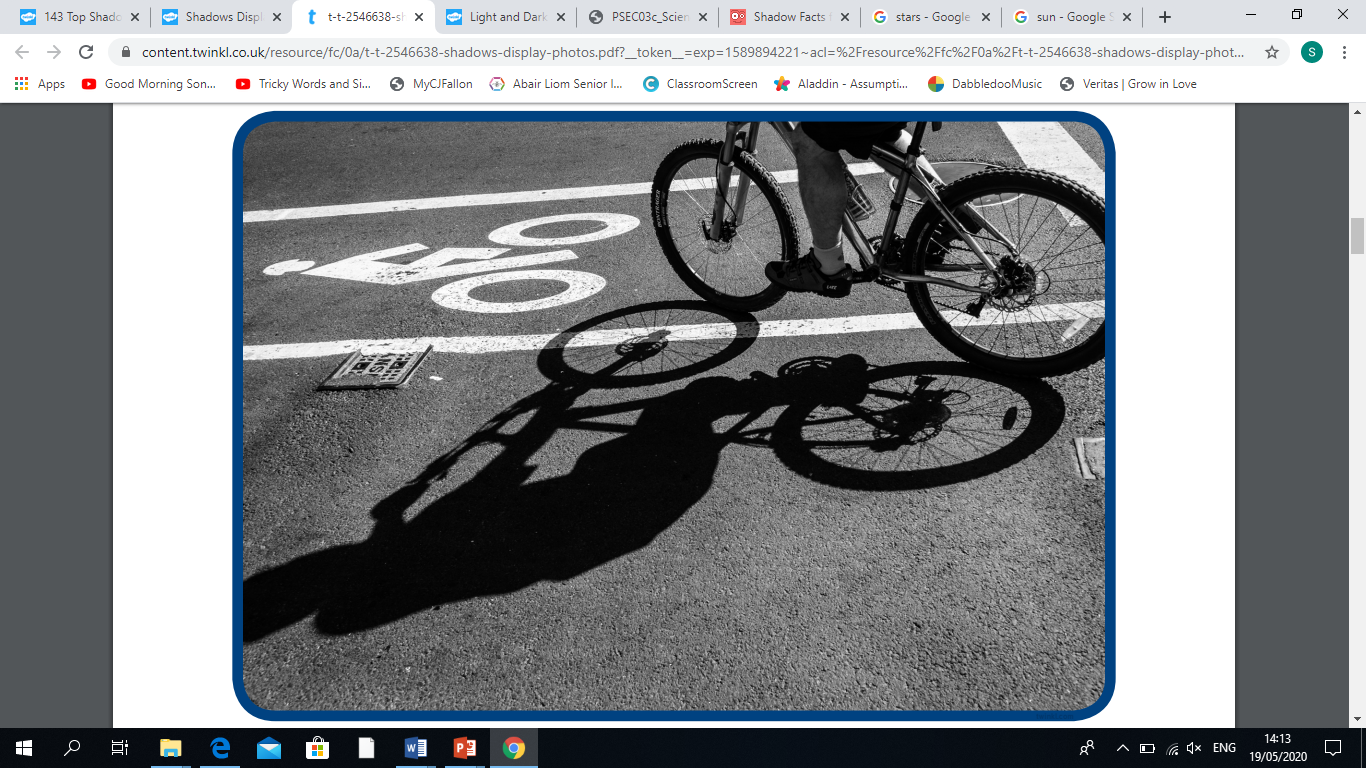 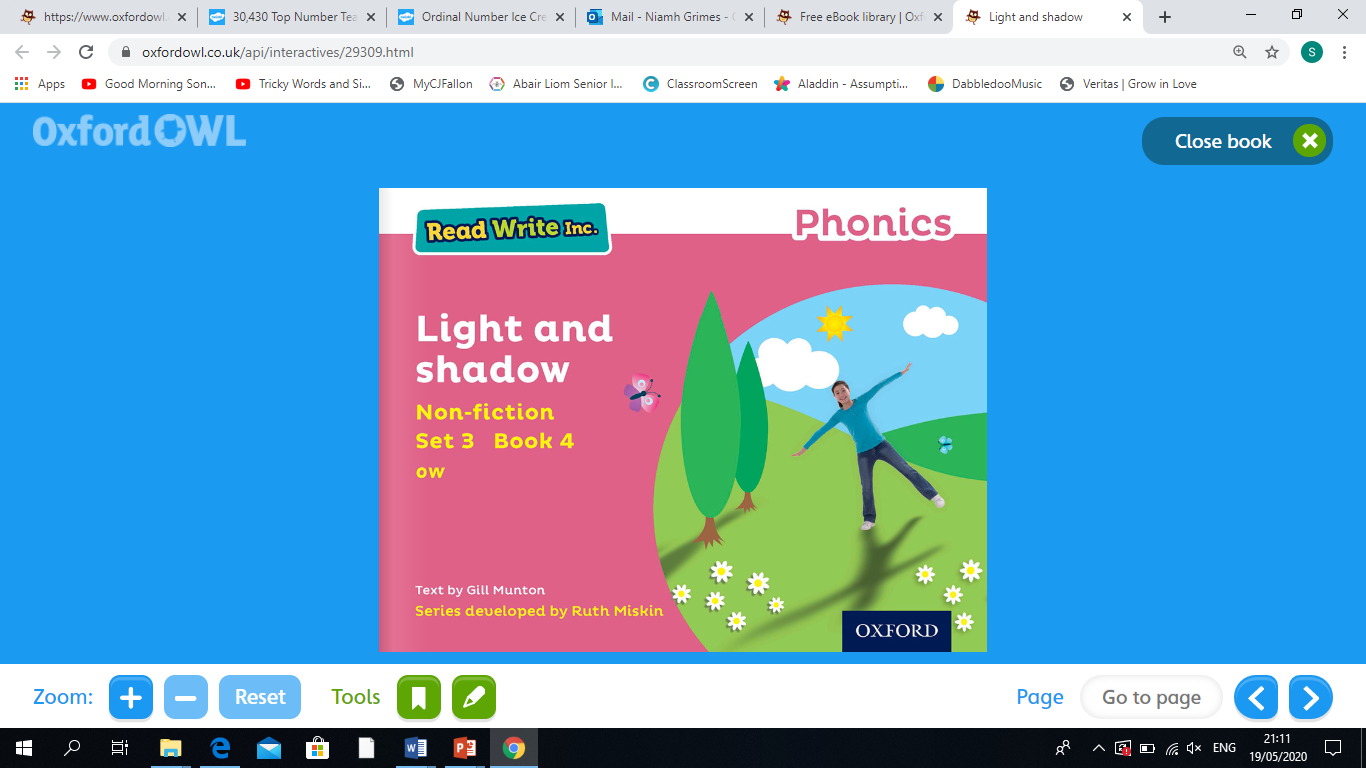 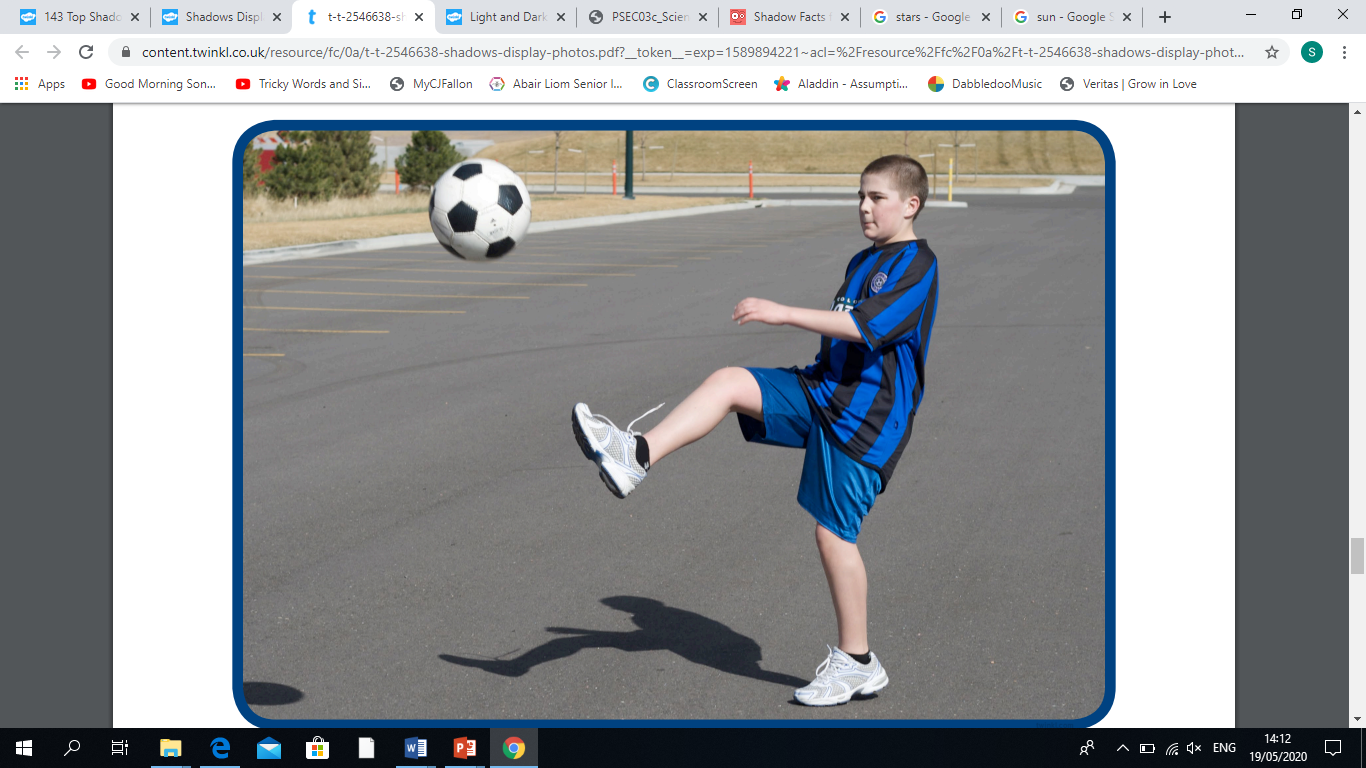 Light and shadow video
https://www.youtube.com/watch?v=YuUJCNzfoBw
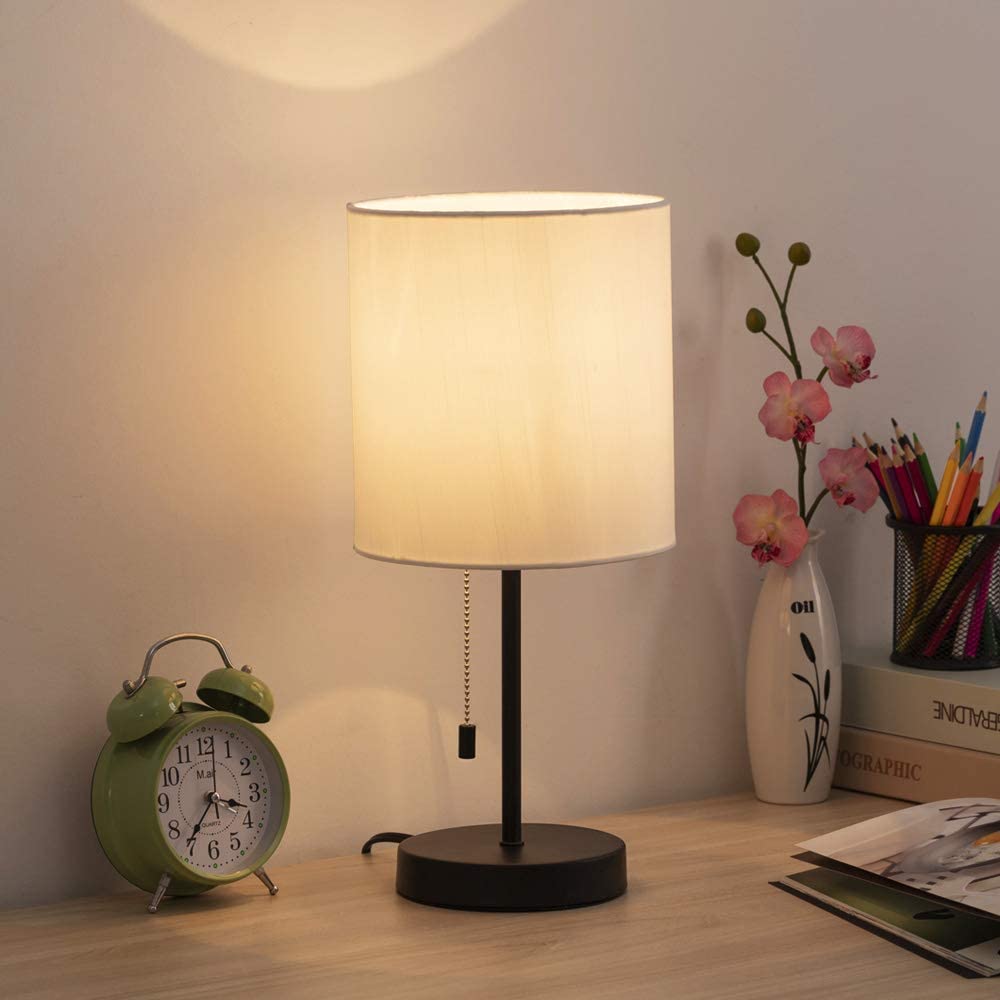 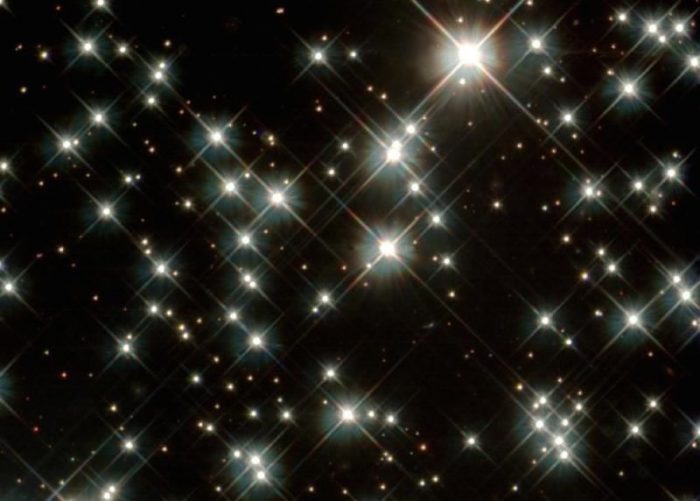 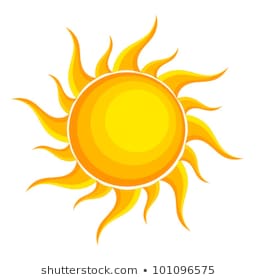 The sun is a source of light.
Can you name some other sources of light?
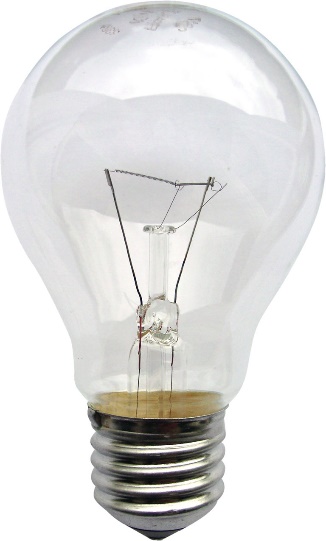 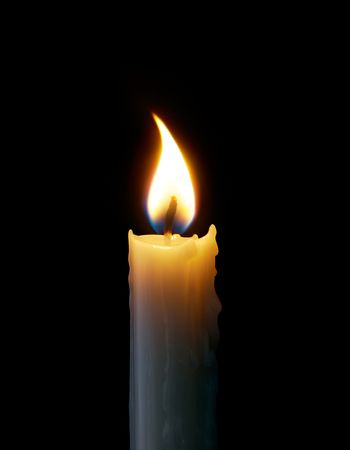 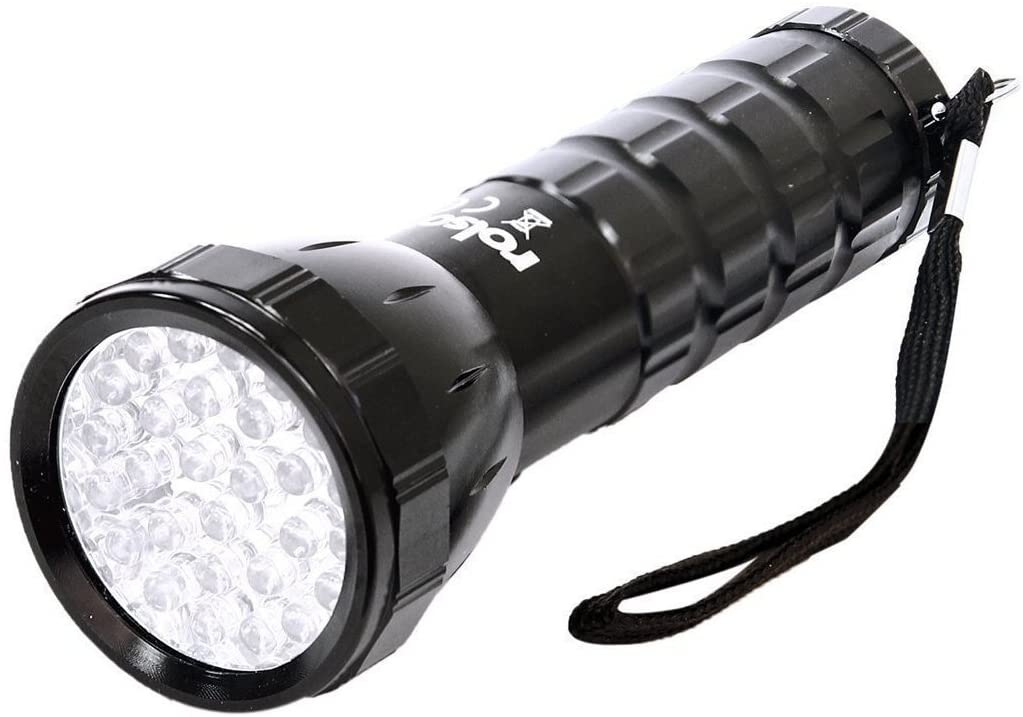 bulb
torch
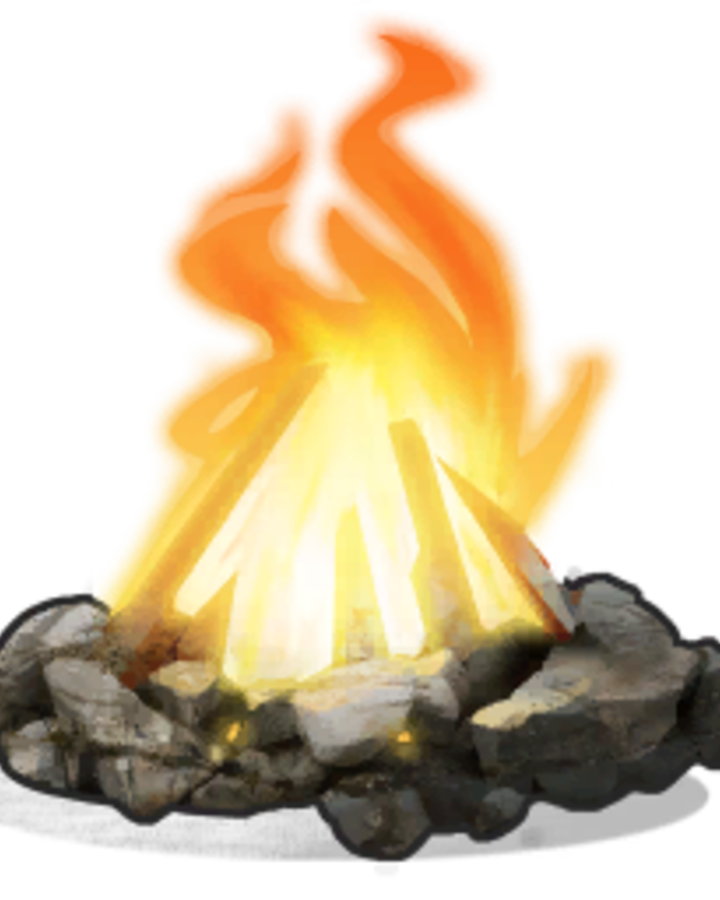 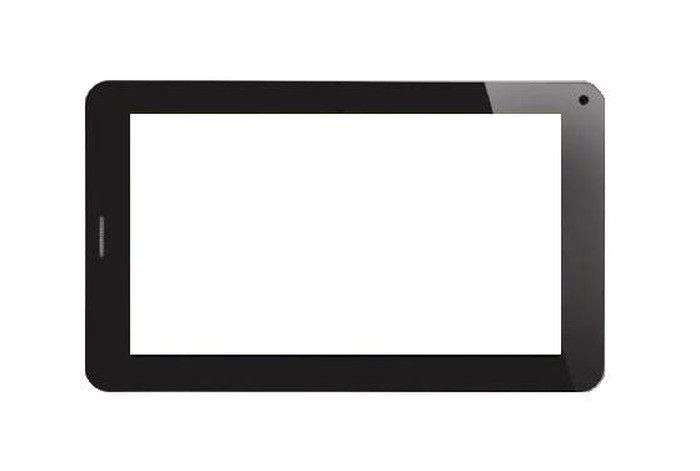 candle
screen
fire
Here are some fun shadow activities for you to try.
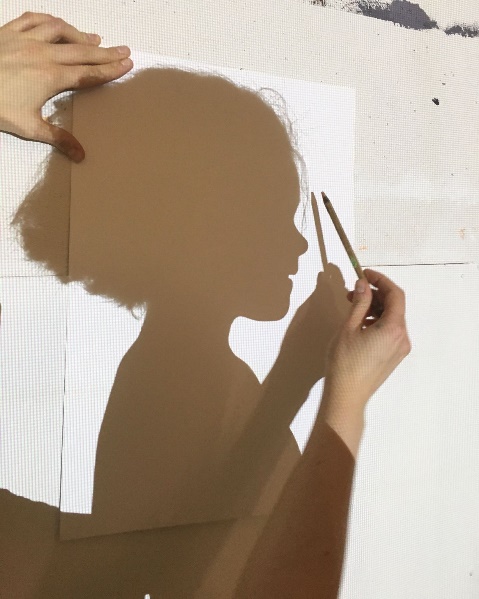 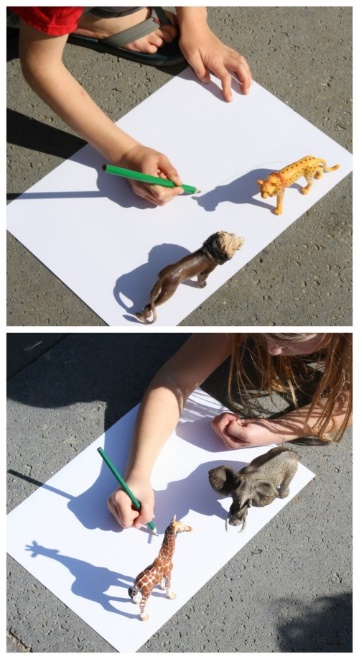 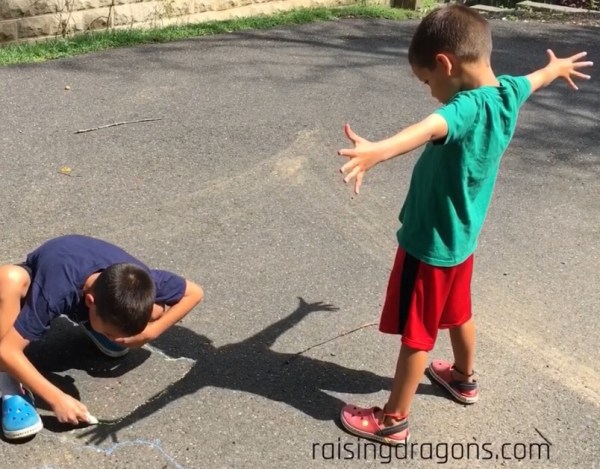 shadow portrait
shadow drawing
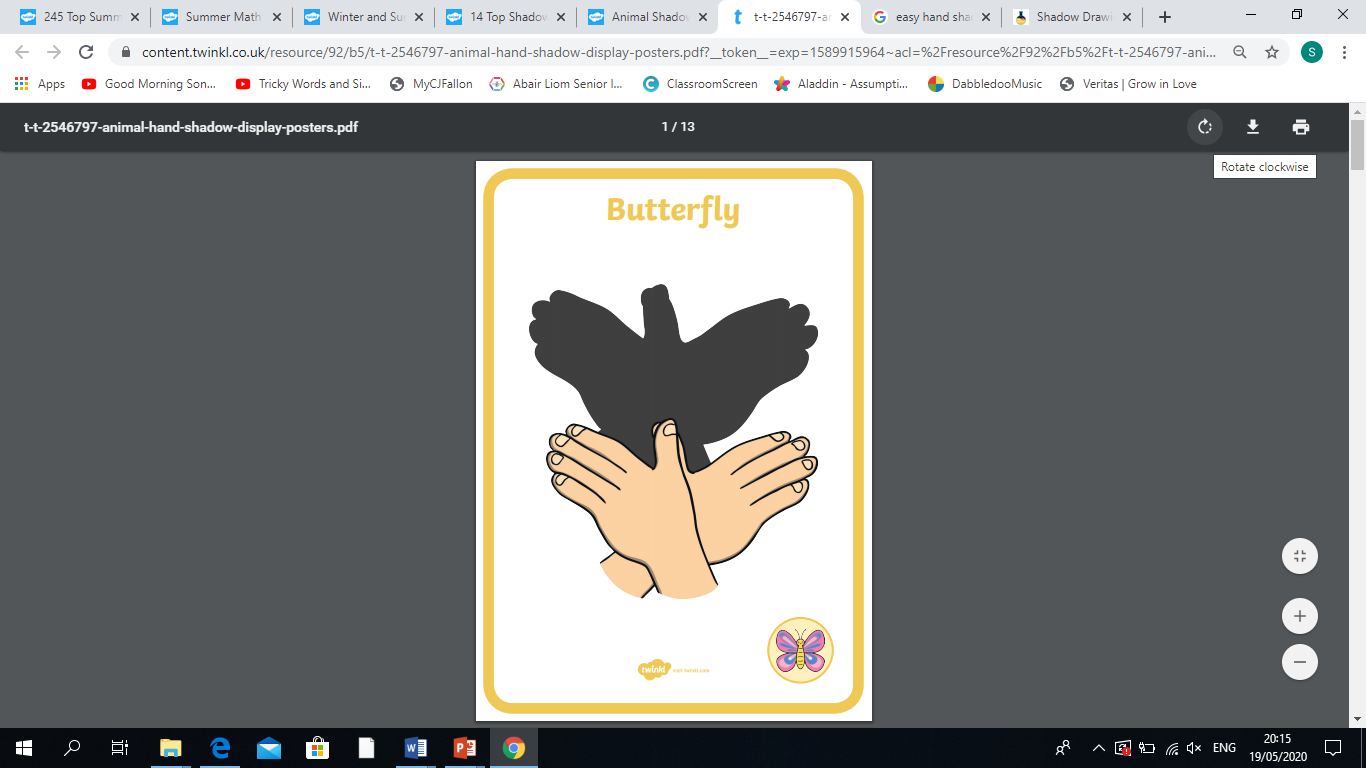 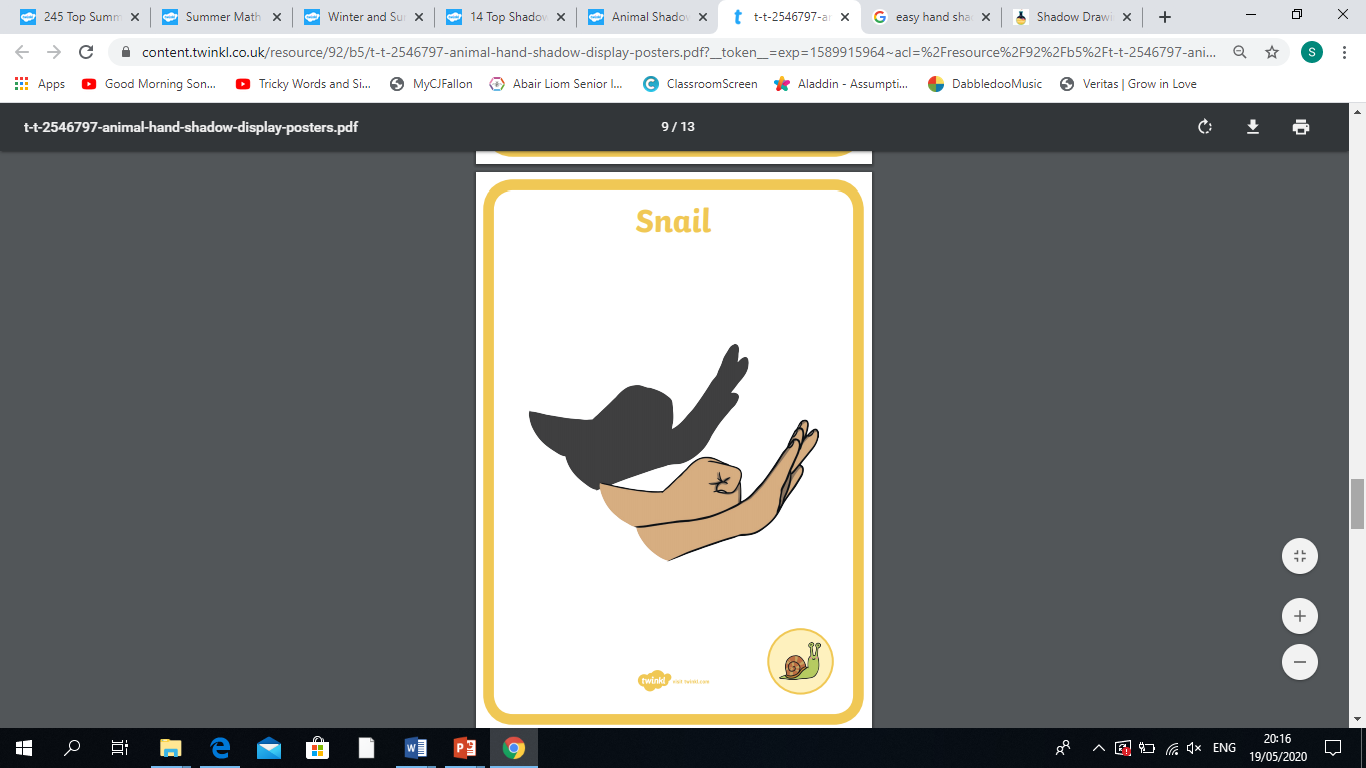 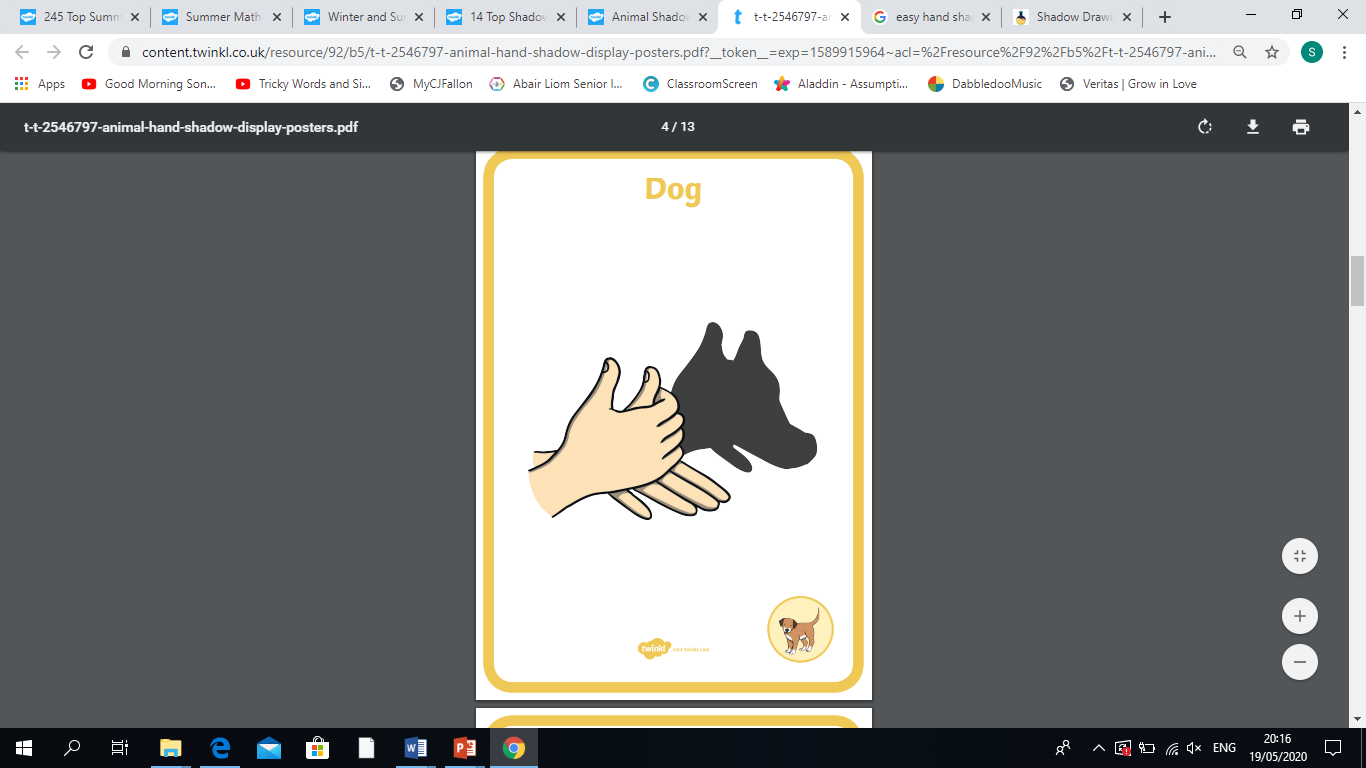 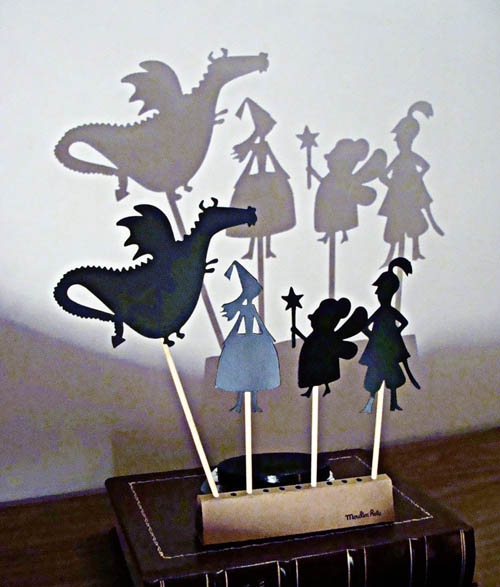 shadow puppet
shadow hand puppet
Ice-cream
In the lovely warm Summer weather, 
it’s nice to cool down with ice-cream!

Ice-cream is made from milk.

What is your favourite ice-cream flavour?

On a hot day, what will happen to your ice-cream?
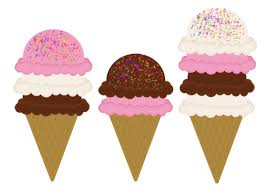 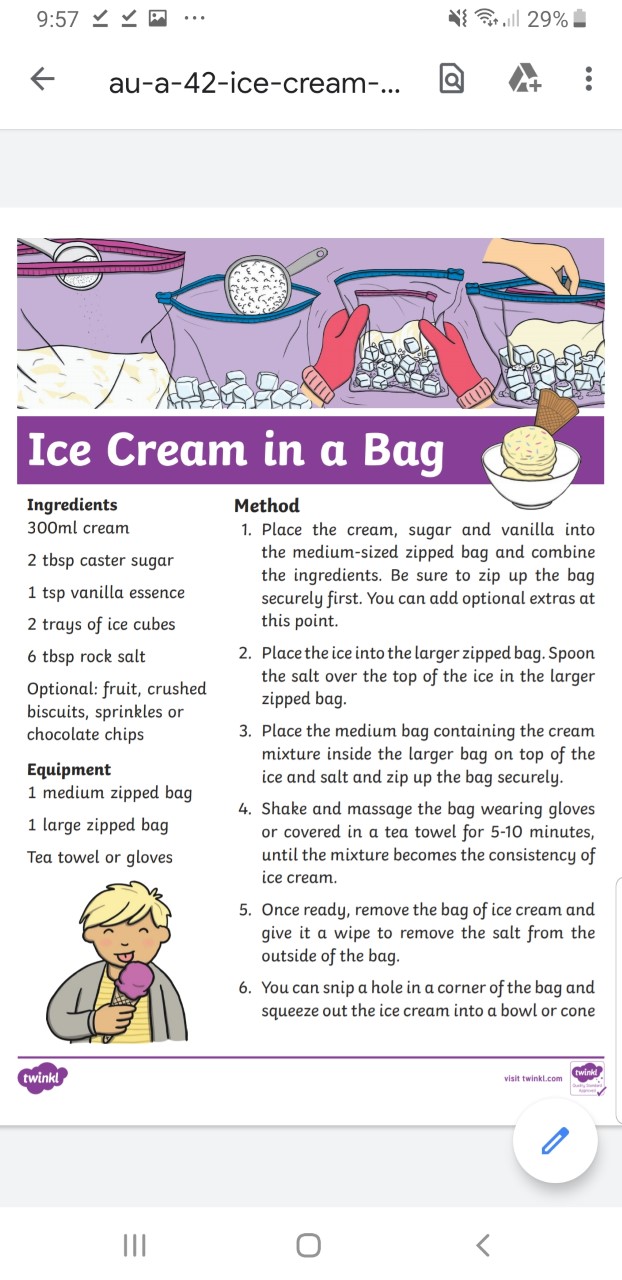 Can you make 
your own 
ice-cream?
Week 2 History
“Gorilla loves Vanilla”
By Chae Strathie
History at this level concentrates on stories and story sequencing.
We want to you to follow the link below to read the given story. It
is important that your child can re-tell the story, and be able to sequence the events accurately.  They could also draw pictures that reflect their understanding of the sequence of the story. 

Other ideas: design the front cover, come up with a new name/different ending,  ask the author a question, make a new character.
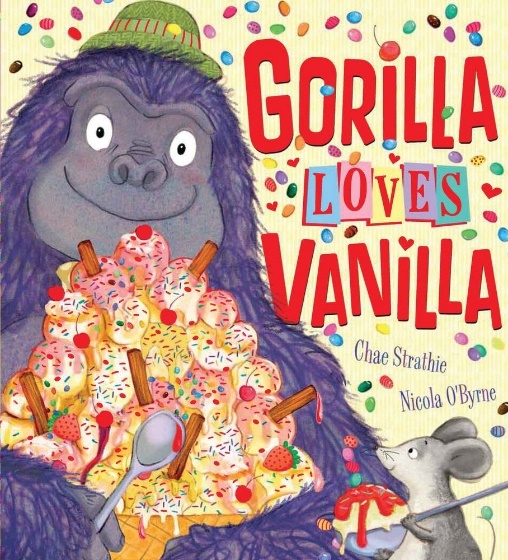 https://www.youtube.com/watch?v=9pIGdkME89M
Sequence the story “Gorilla loves Vanilla”.
Week 2 Geography
The season of Summer.
Can you name the four seasons?
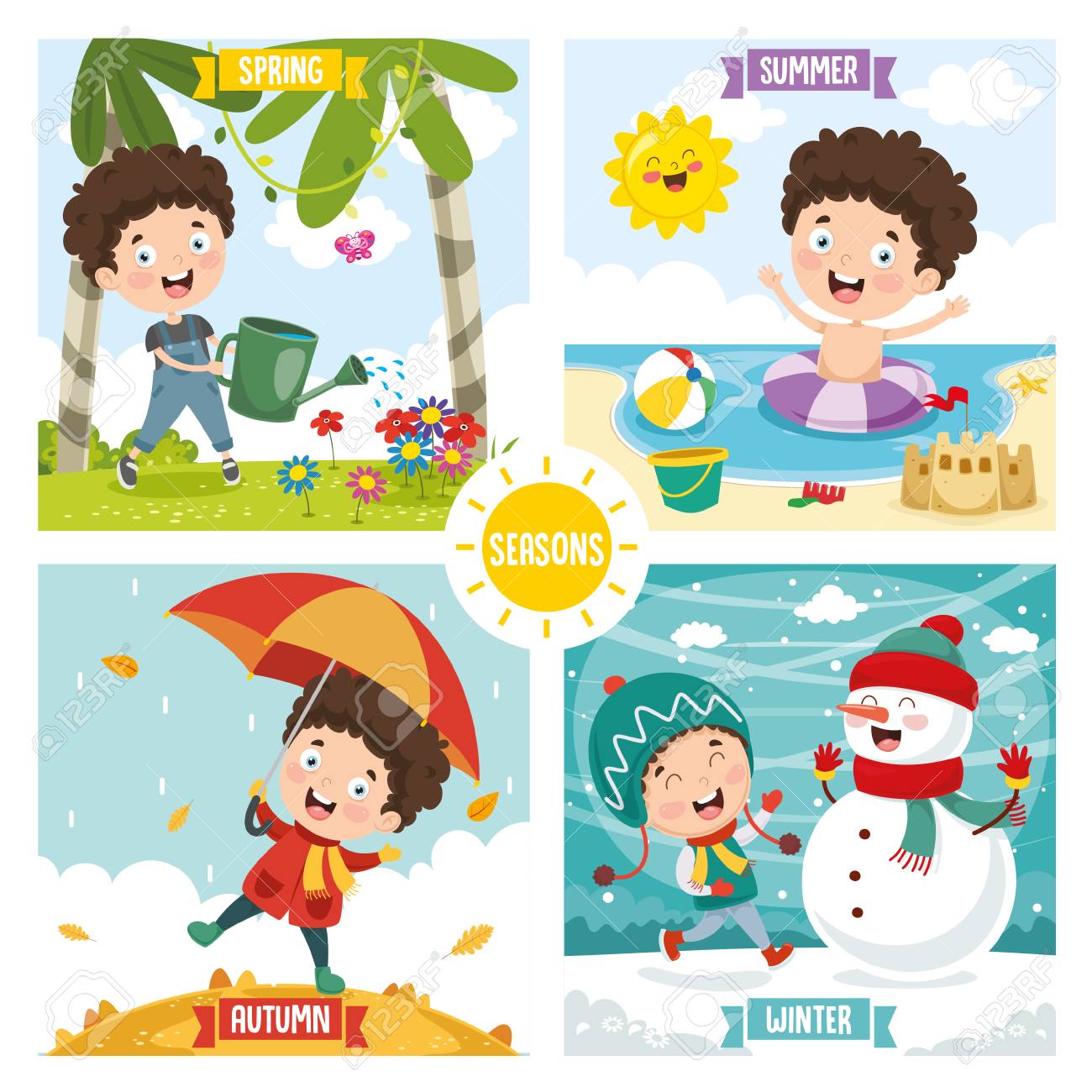 It is the season of Summer.
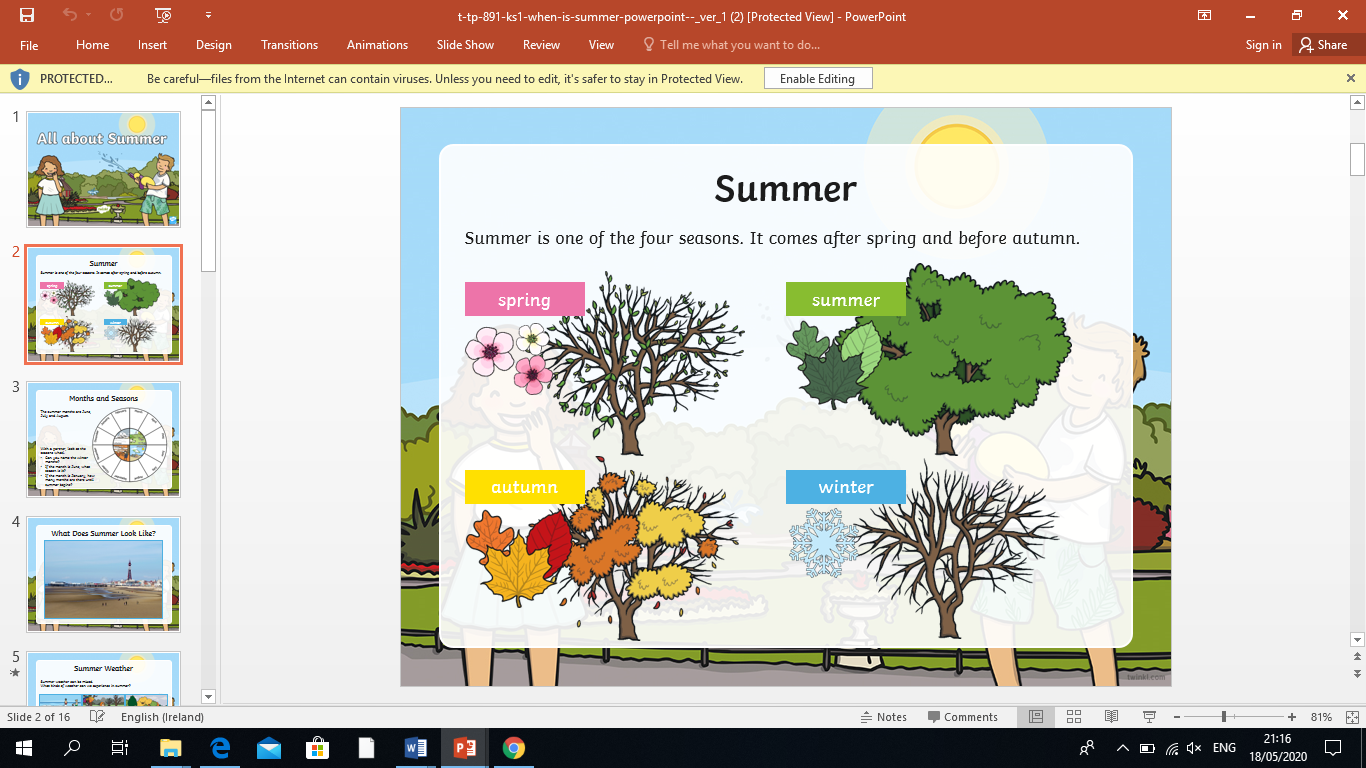 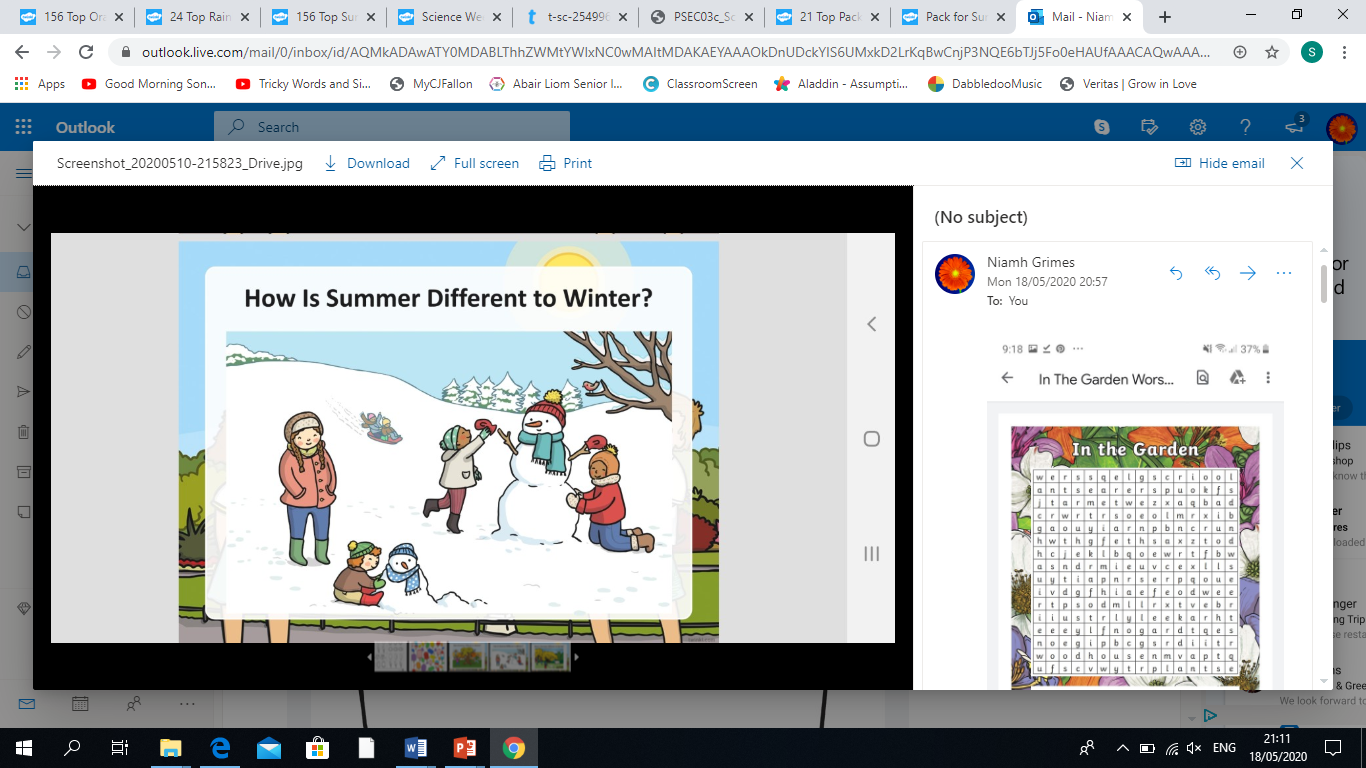 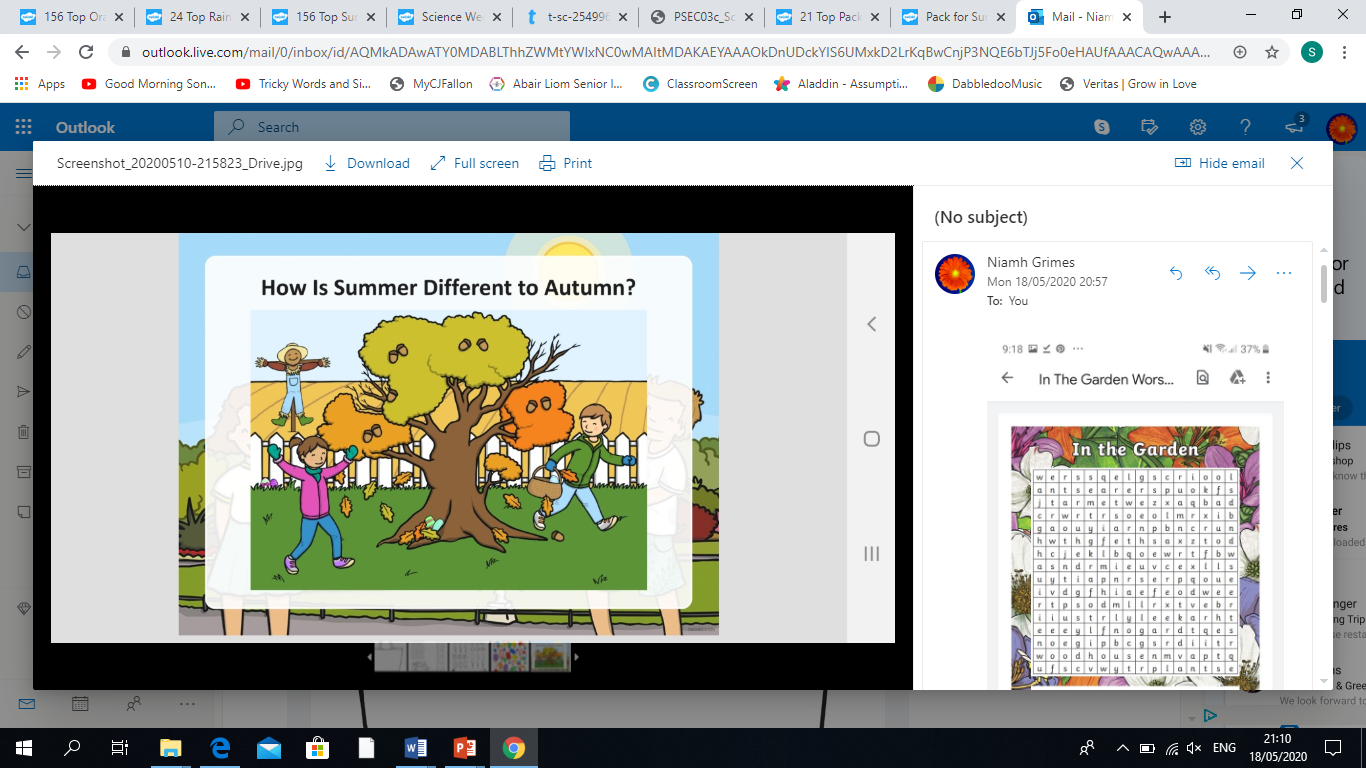 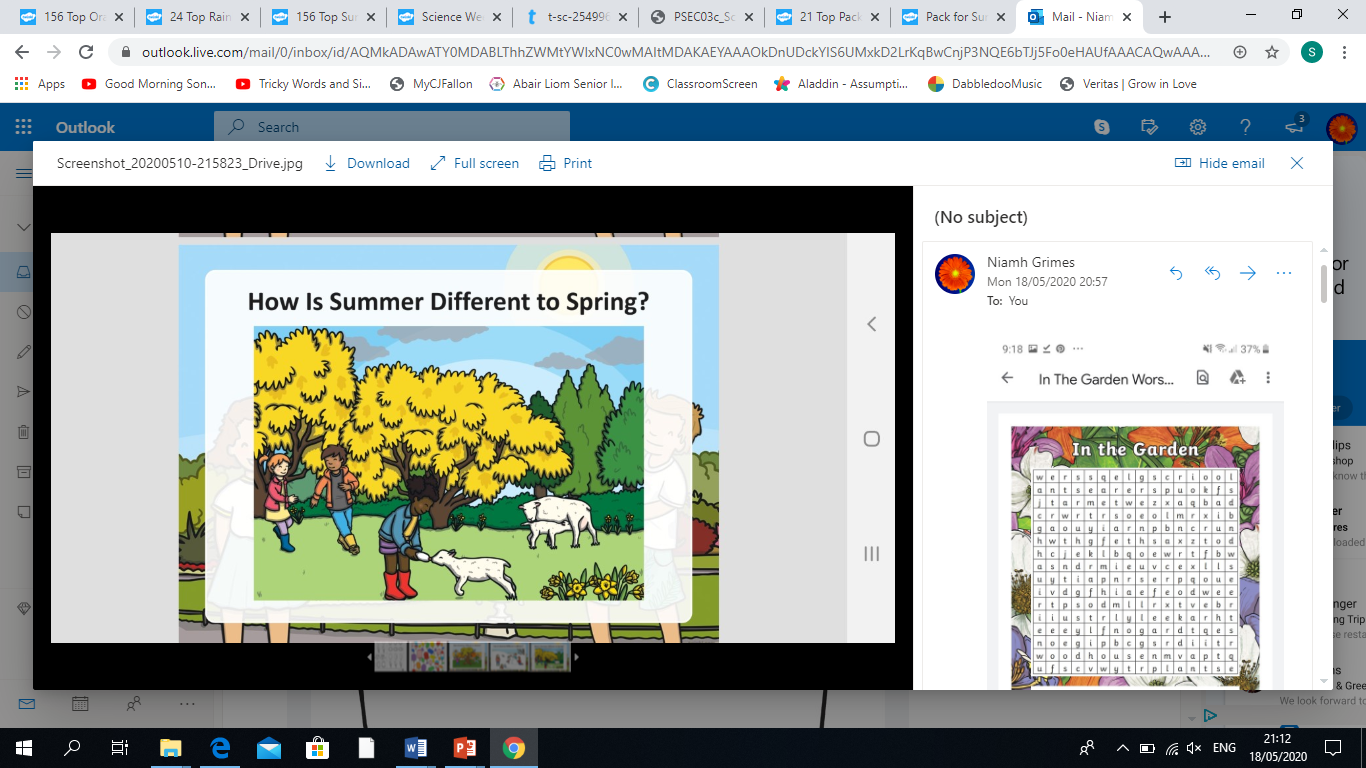 https://www.met.ie/cms/assets/uploads/2017/08/YP-Fun-Facts-Seasons.pdf
A tree in all 4 seasons
https://www.youtube.com/watch?v=ZdsJBAqHlzA
The months of Summer are May, June and July.
Have you seen any signs of Summer yet?
There are Summer flowers.
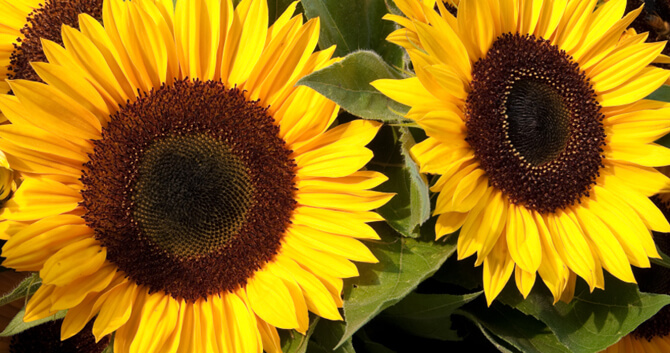 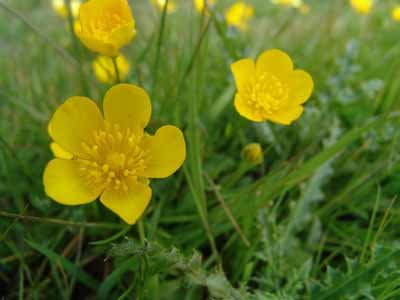 sunflowers
buttercups
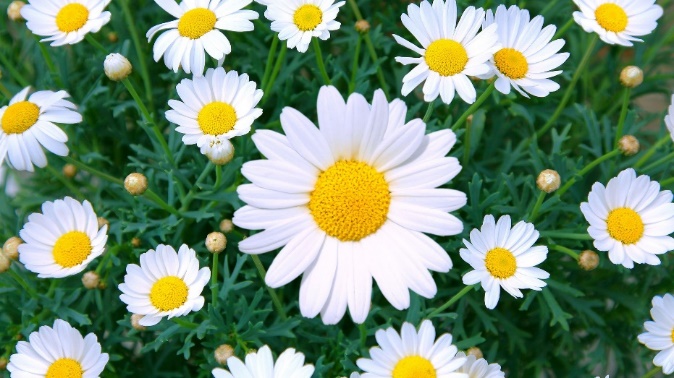 daisies
The leaves on the 
trees are green.
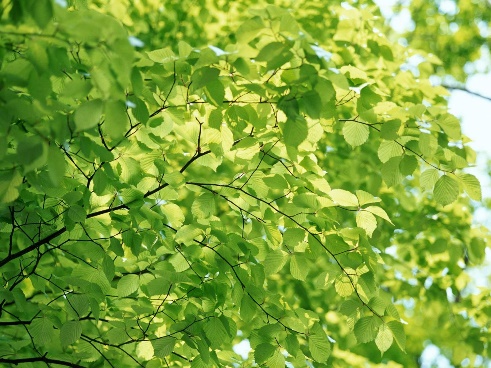 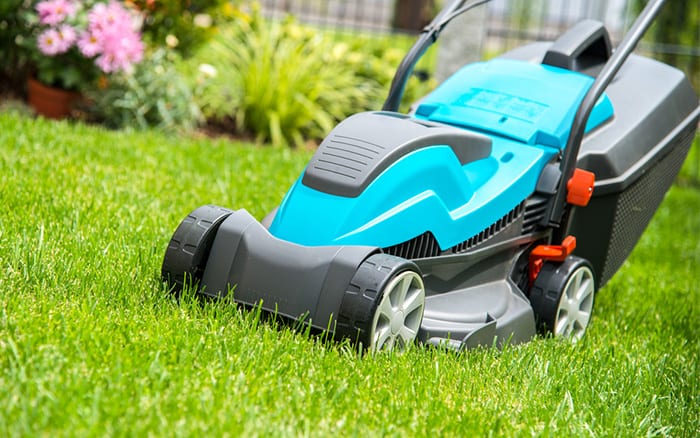 The grass is growing.
Minibeasts are busy in the garden!
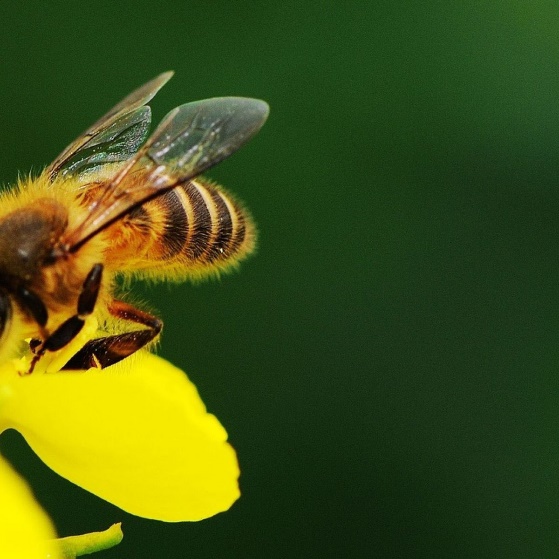 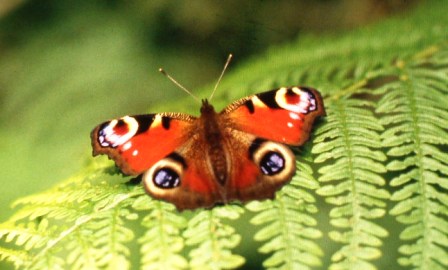 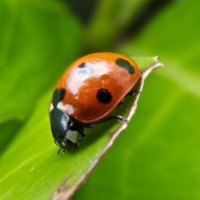 bee
butterfly
ladybird
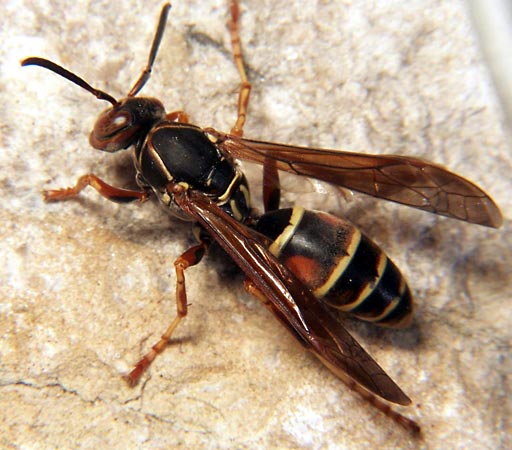 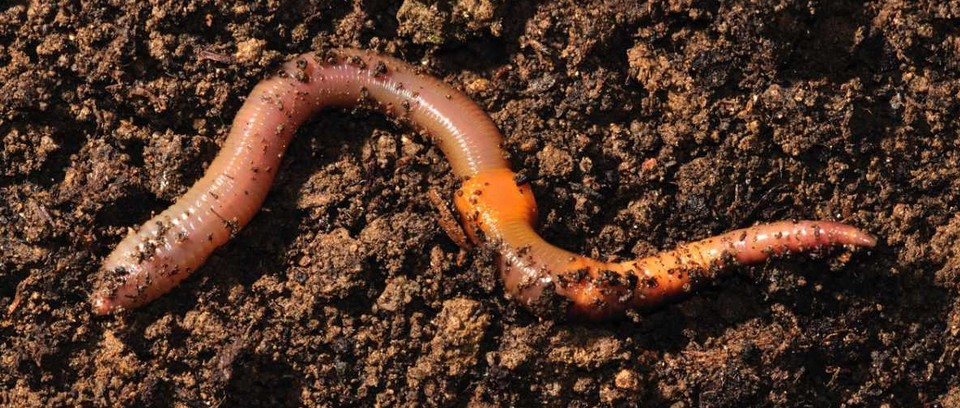 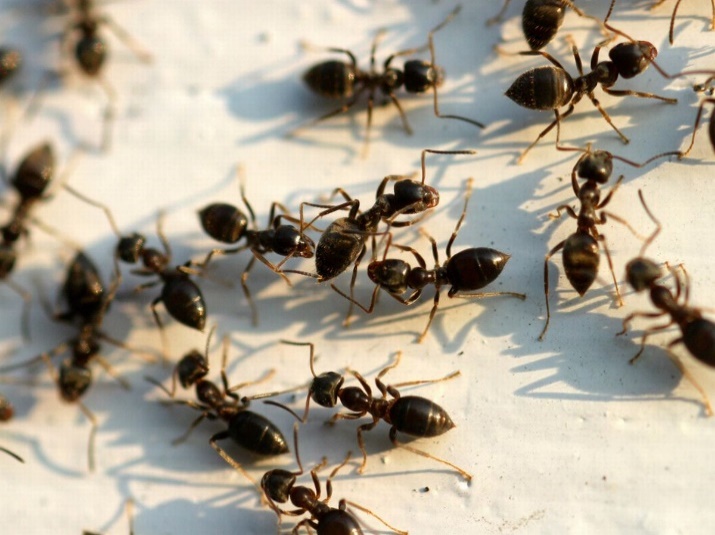 worm
wasp
ants
The weather is sunny and warm.  
There can be rain showers.
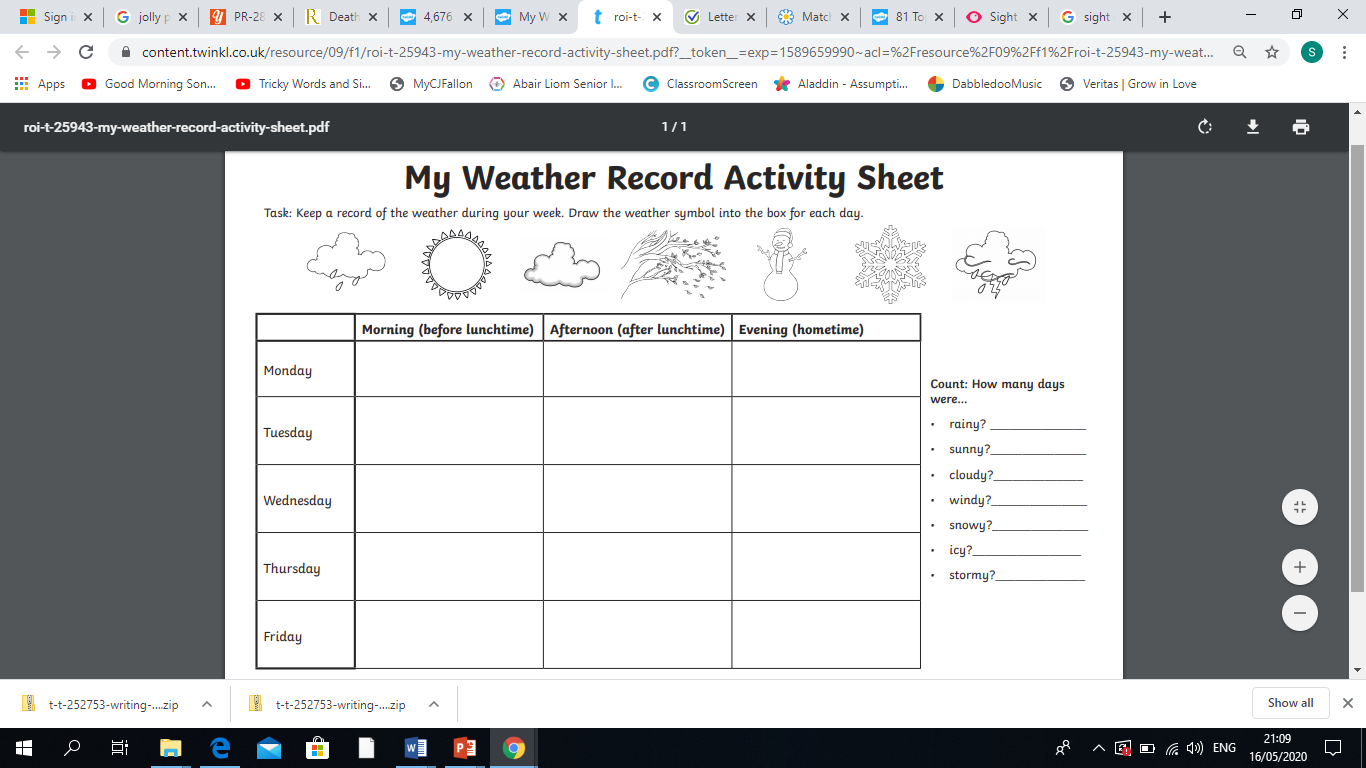 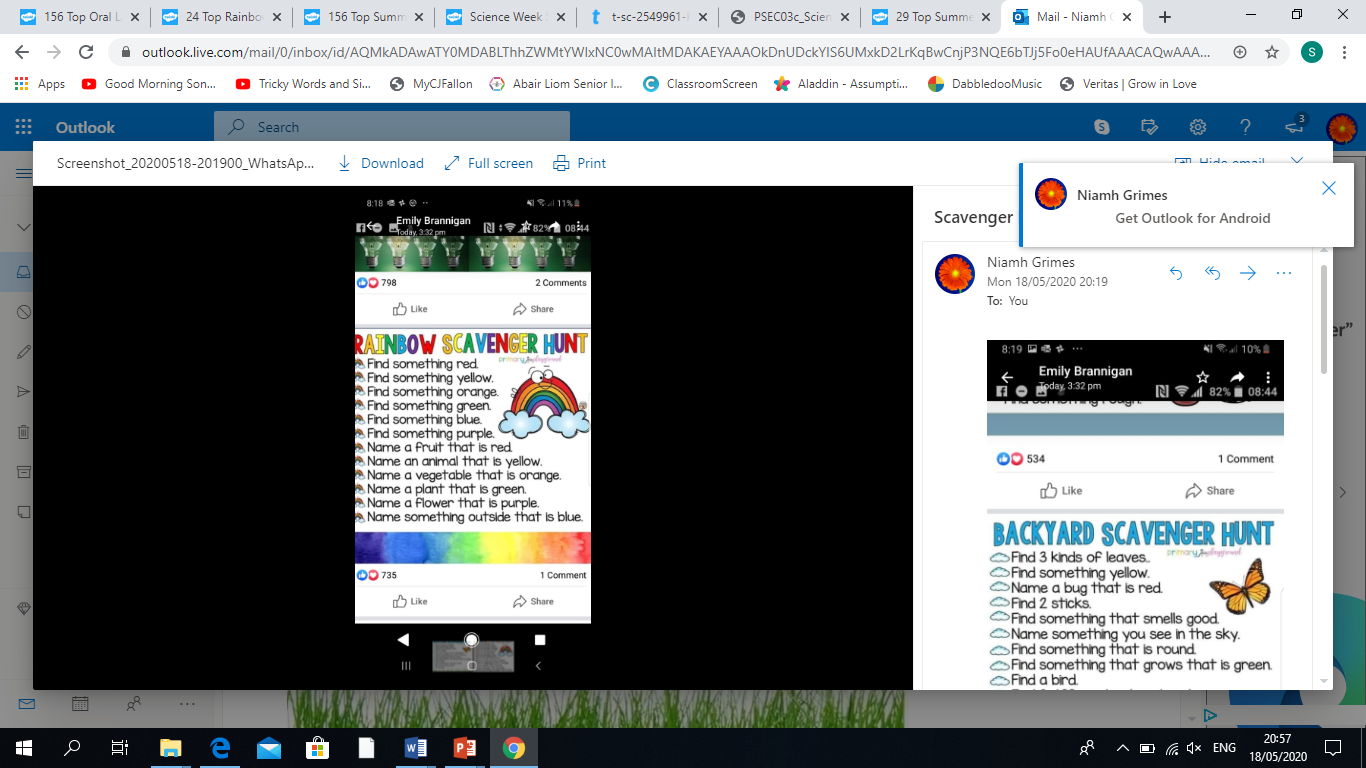 The days are brighter much later in the evening.  It is nice to play outside!
We could have a picnic or go to the beach.
What food would you bring in your picnic basket?
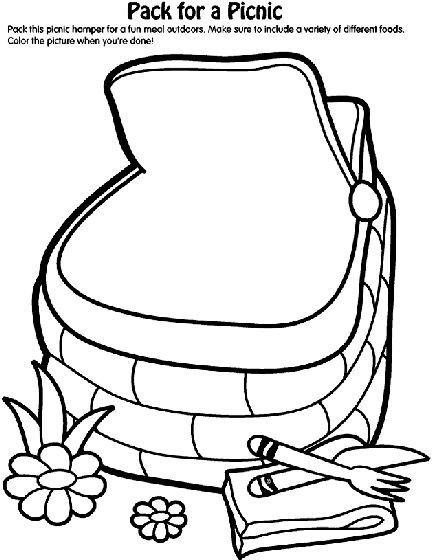 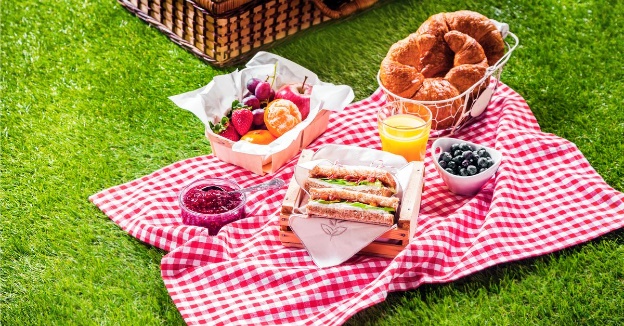 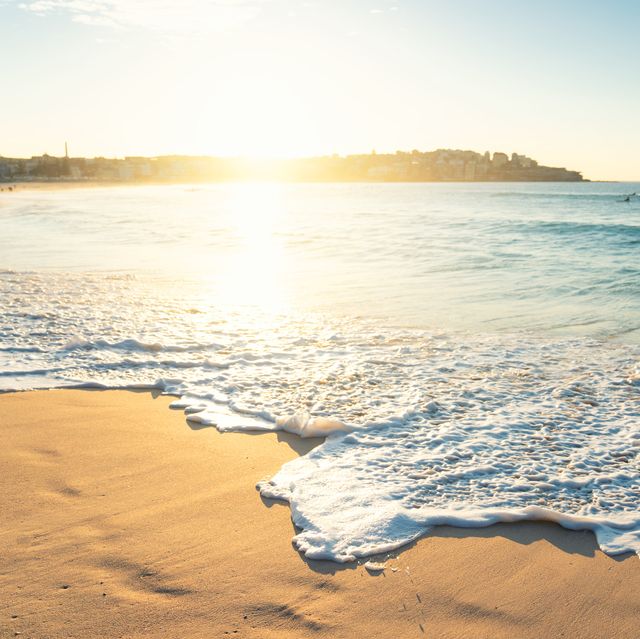 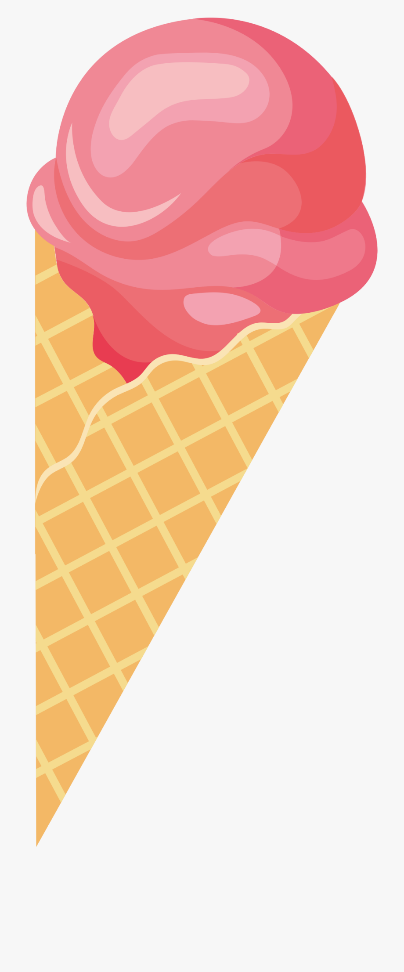 How can we stay safe in the sun?
Wear a sun hat, sun slasses and sun cream and drink water.
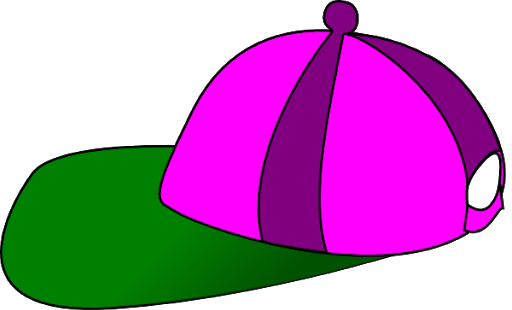 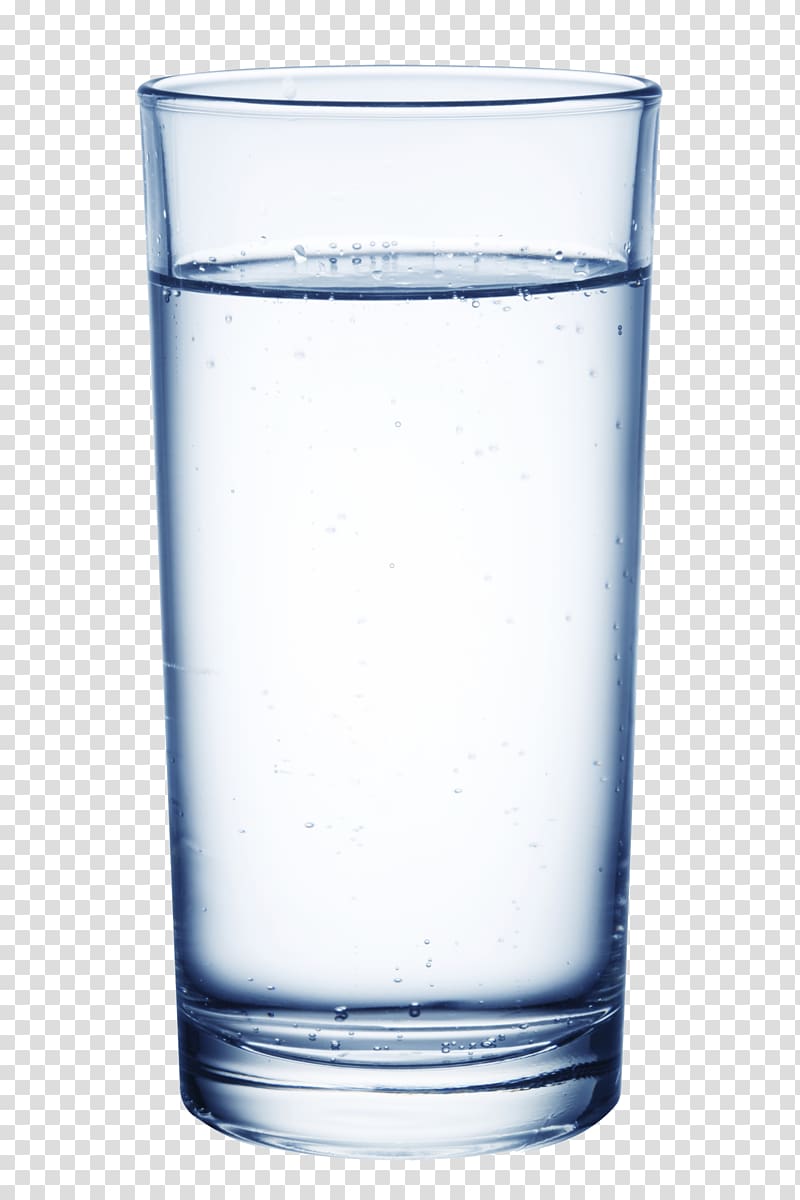 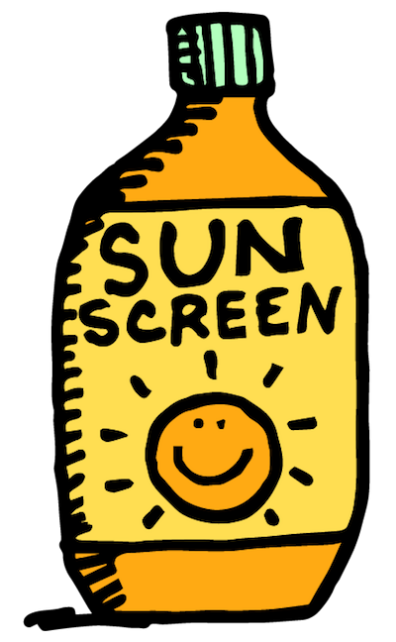 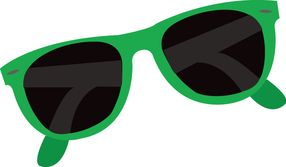 Pack for sun safety!
What will you pack for sun safety?
Draw a bag and some of these items in it.
Which items will you need?
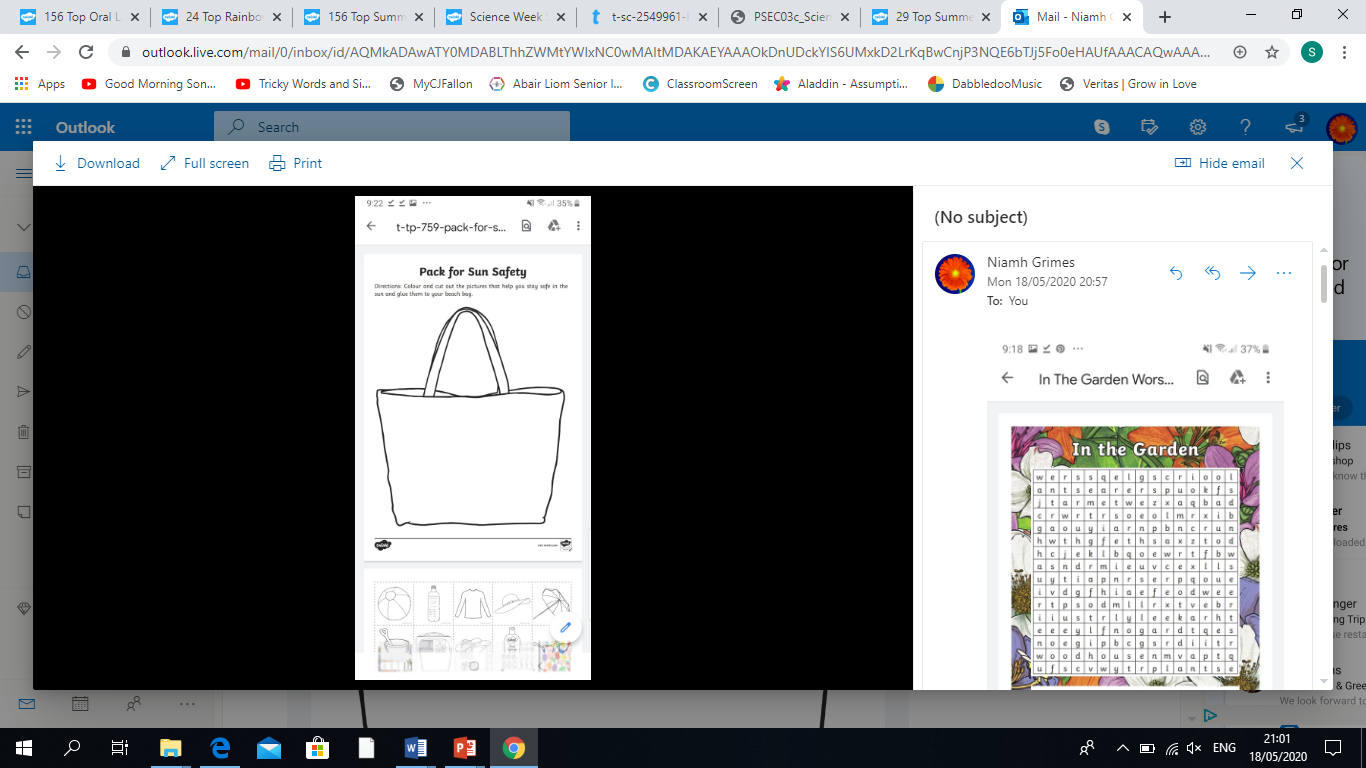 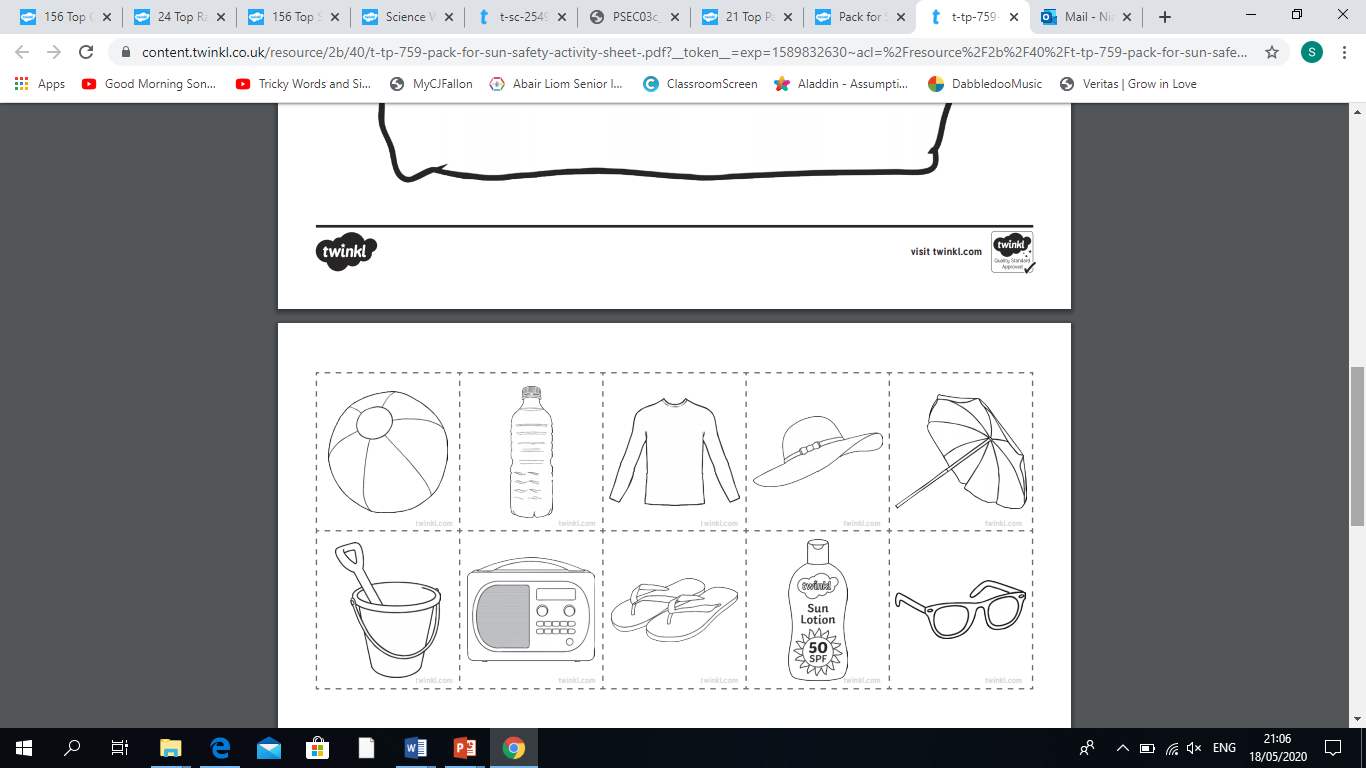 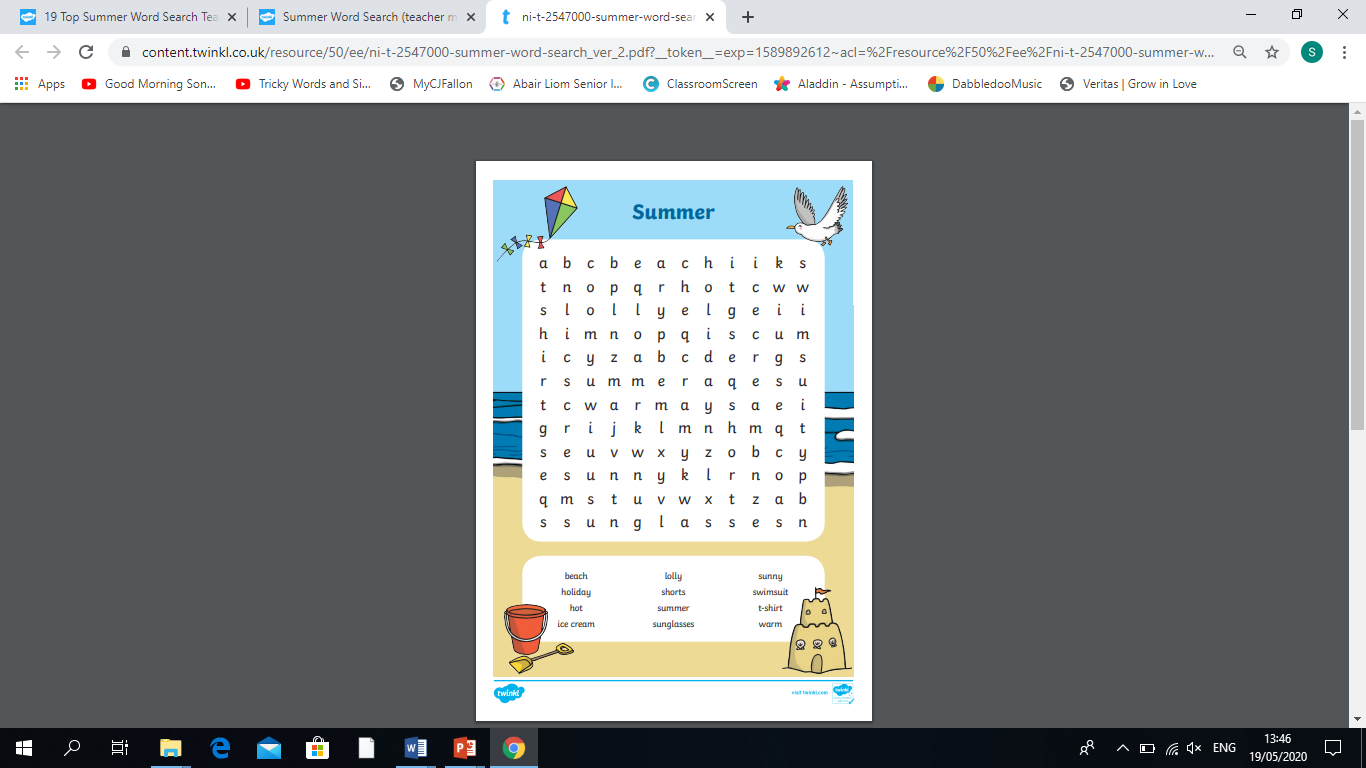 In our last powerpoint, you learned about birds eye view of maps.

This week you can make your own map.  
You have been learning about Summer.  
You job is to make a map of a Summer garden.

It can be as creative as you like!

You can include Summer flowers and plants, outdoor toys, 
characters and furniture.
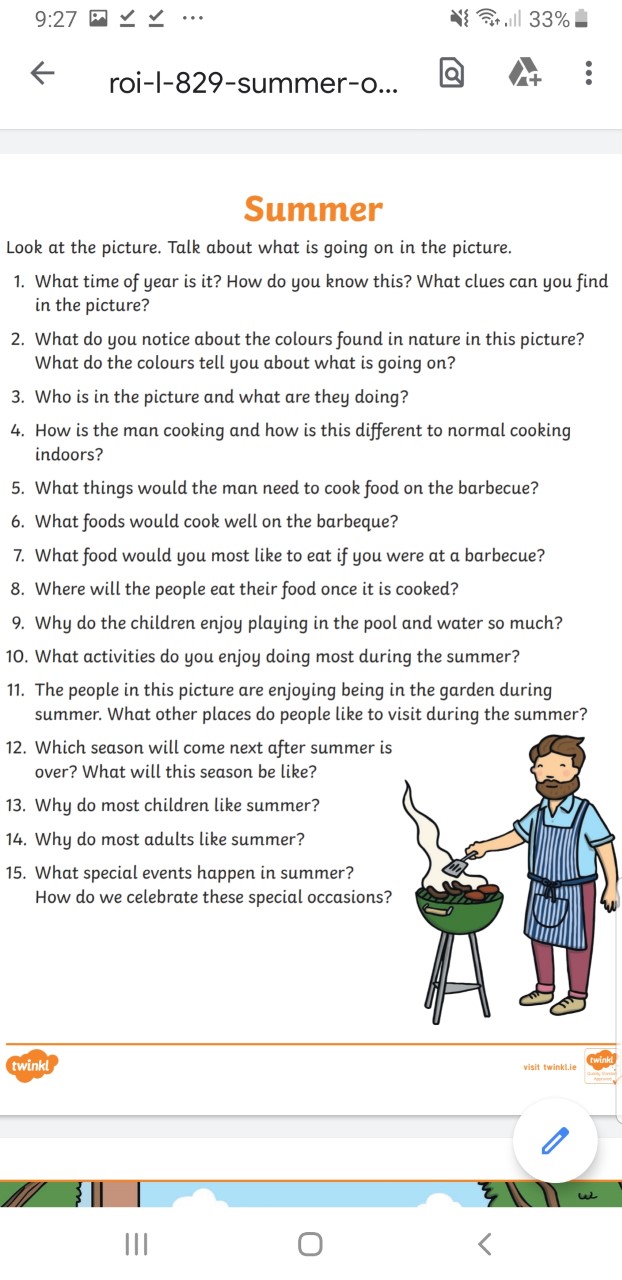 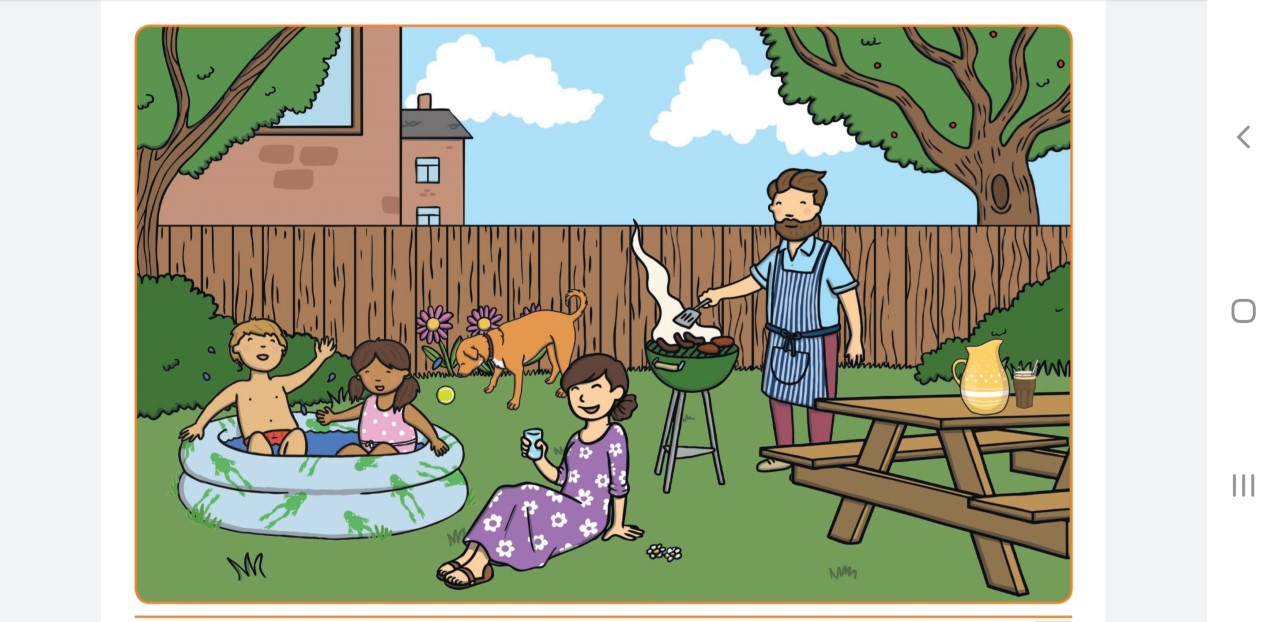 Aistear – Summer theme
Role play: set up a picnic or ice-cream parlour.

Playdough: make ice-pops and ice-creams  Make Summer flowers and mini-beasts.

Small world:  use your figures/lego characters/ dolls/ cut out characters.  Scenes to play – the ice-cream parlour, a picnic, the beach

Construction: use you blocks/lego/cardboard boxes to build 
a playground.

Junk art: use toilet rolls, egg cartons, bottle tops etc to make your own minibeast.

Drawing:  draw a Summer picture.
Well done you have finished this fortnights task!